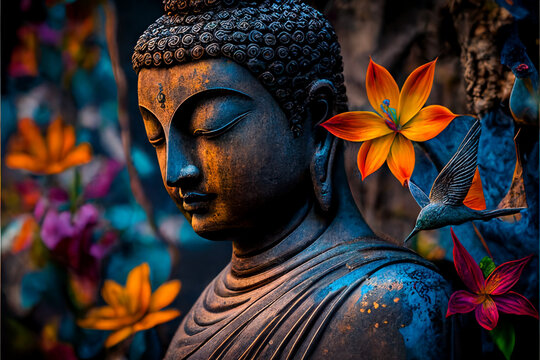 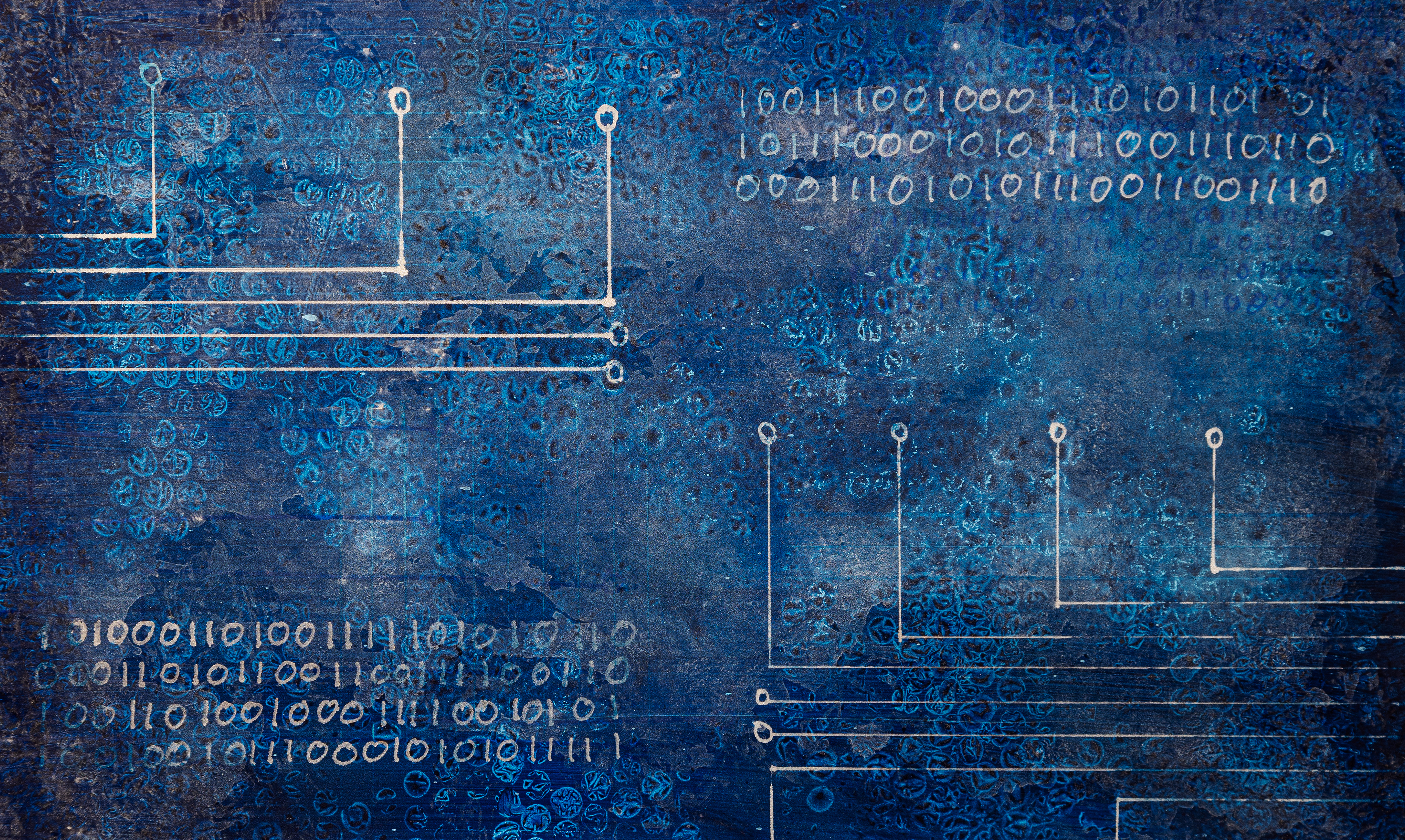 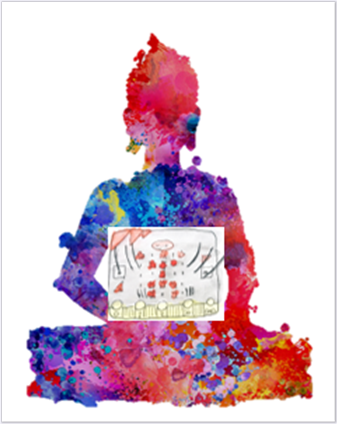 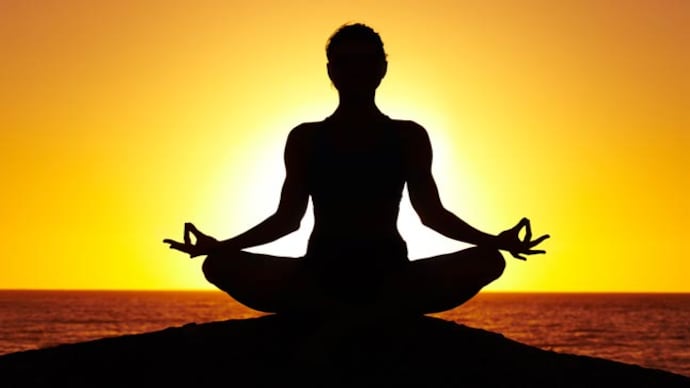 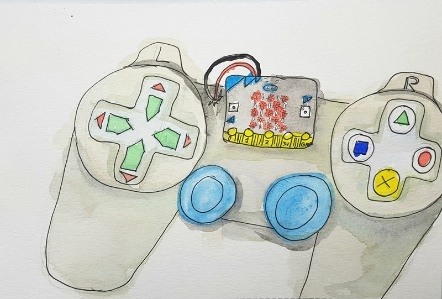 Zen game micro:bit les 9
Wat hebben we de vorige keer gedaan?
Hoe zat het ook al weer met een stroomkring? 
Waar moet je op letten om een LED-lampje te laten 
   branden?
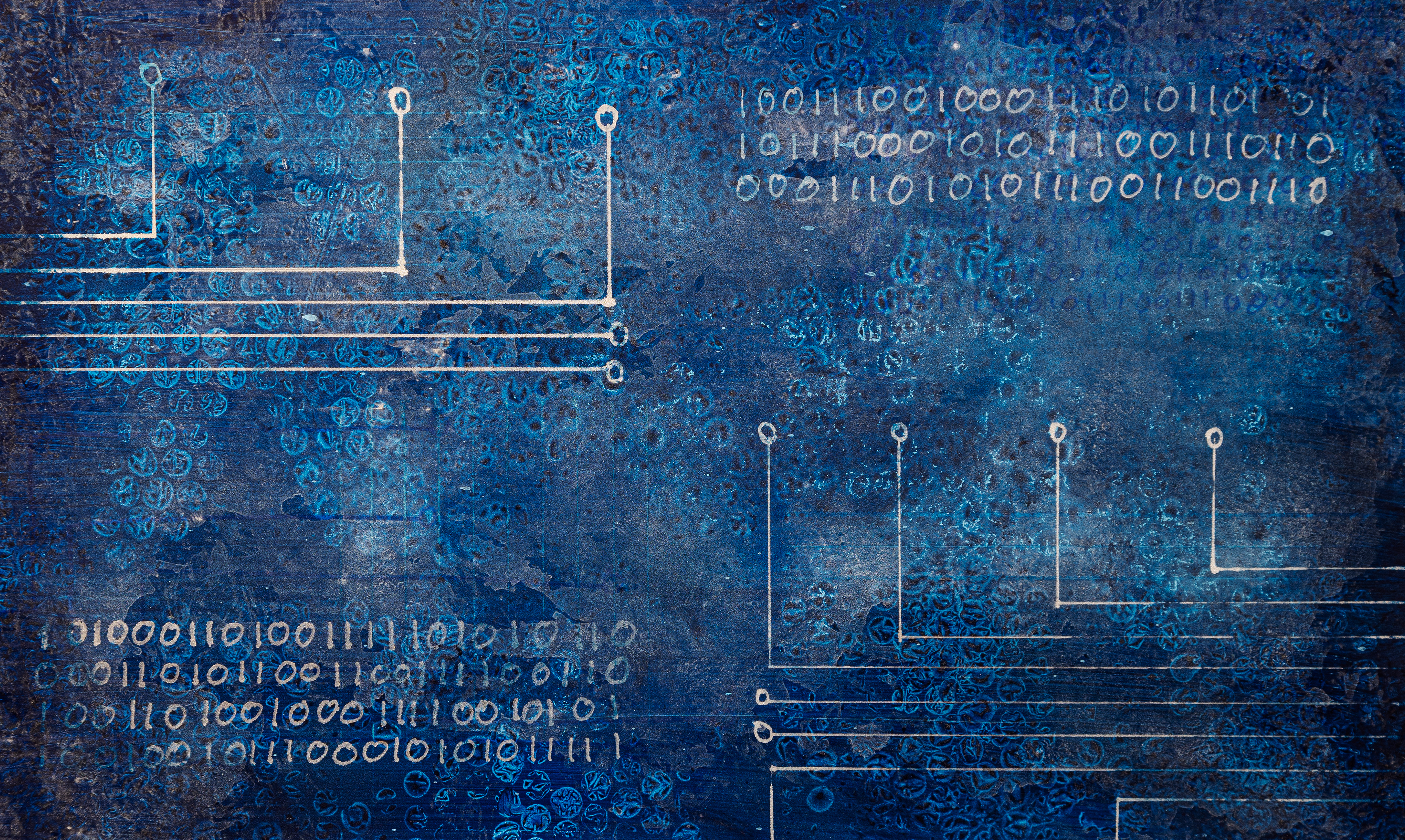 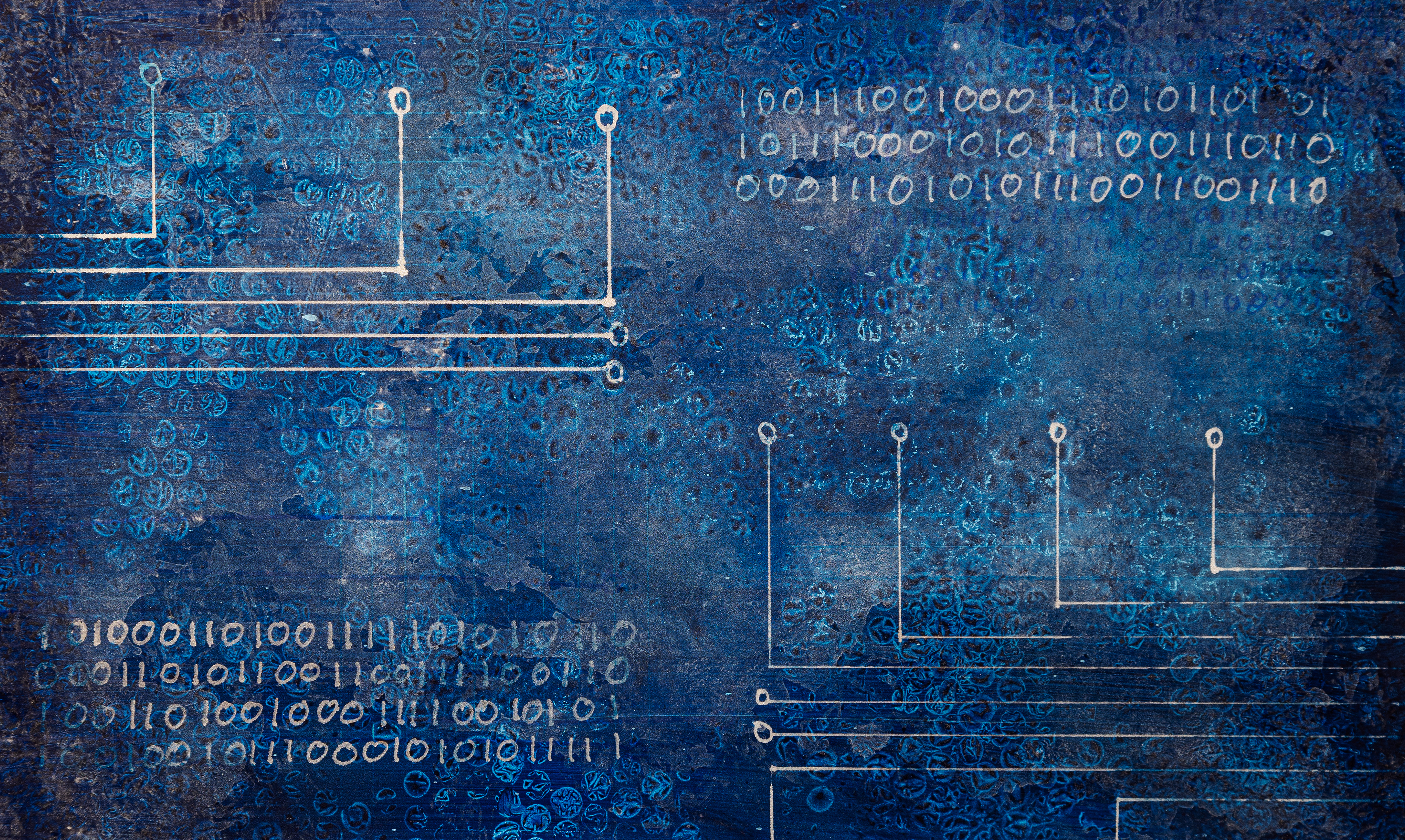 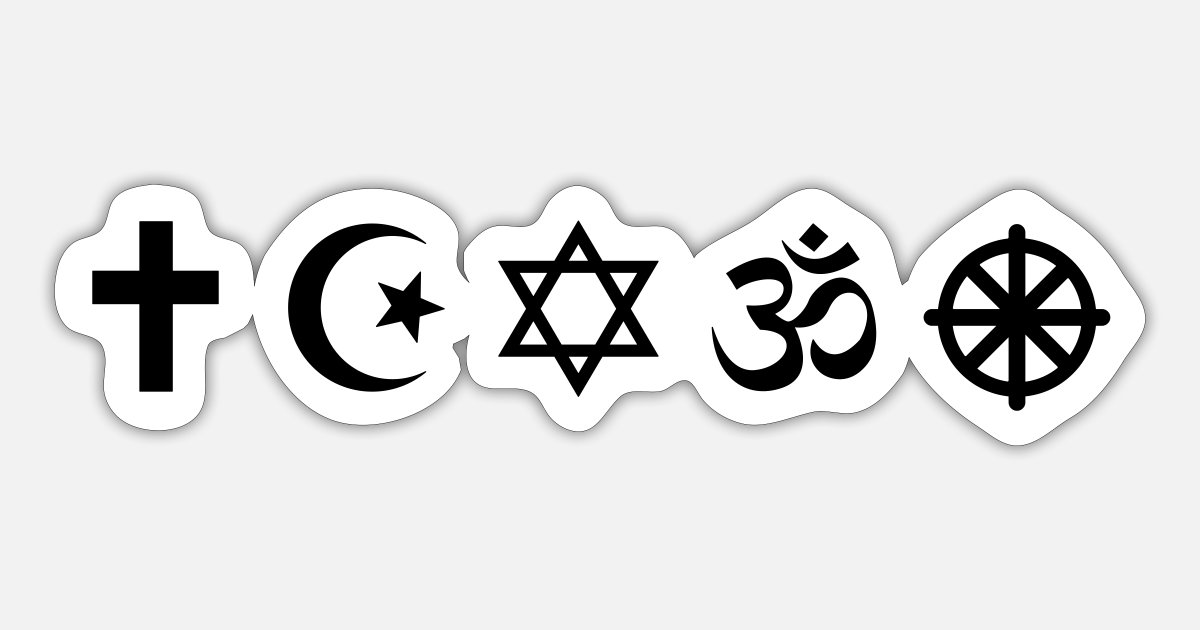 Godsdiensten
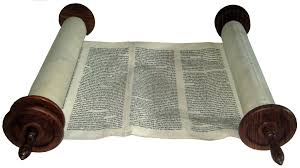 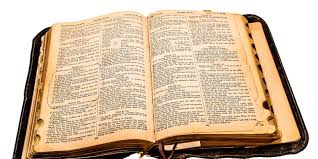 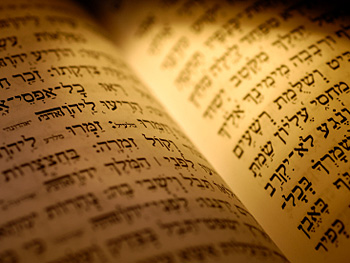 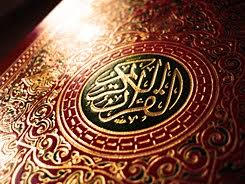 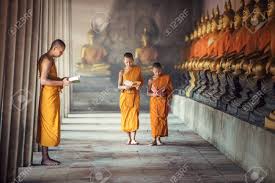 [Speaker Notes: We gaan vandaag een zen game maken.. Je moet je yogo bewegingen doen en daarbij mag je de micro:bit niet te veel bewegen, want dan ben je af.  Er zijn verschillende geloven in de wereld. De 5 grootste geloven vind je ook hier in Nederland. Wie weet er welke geloven er zijn?]
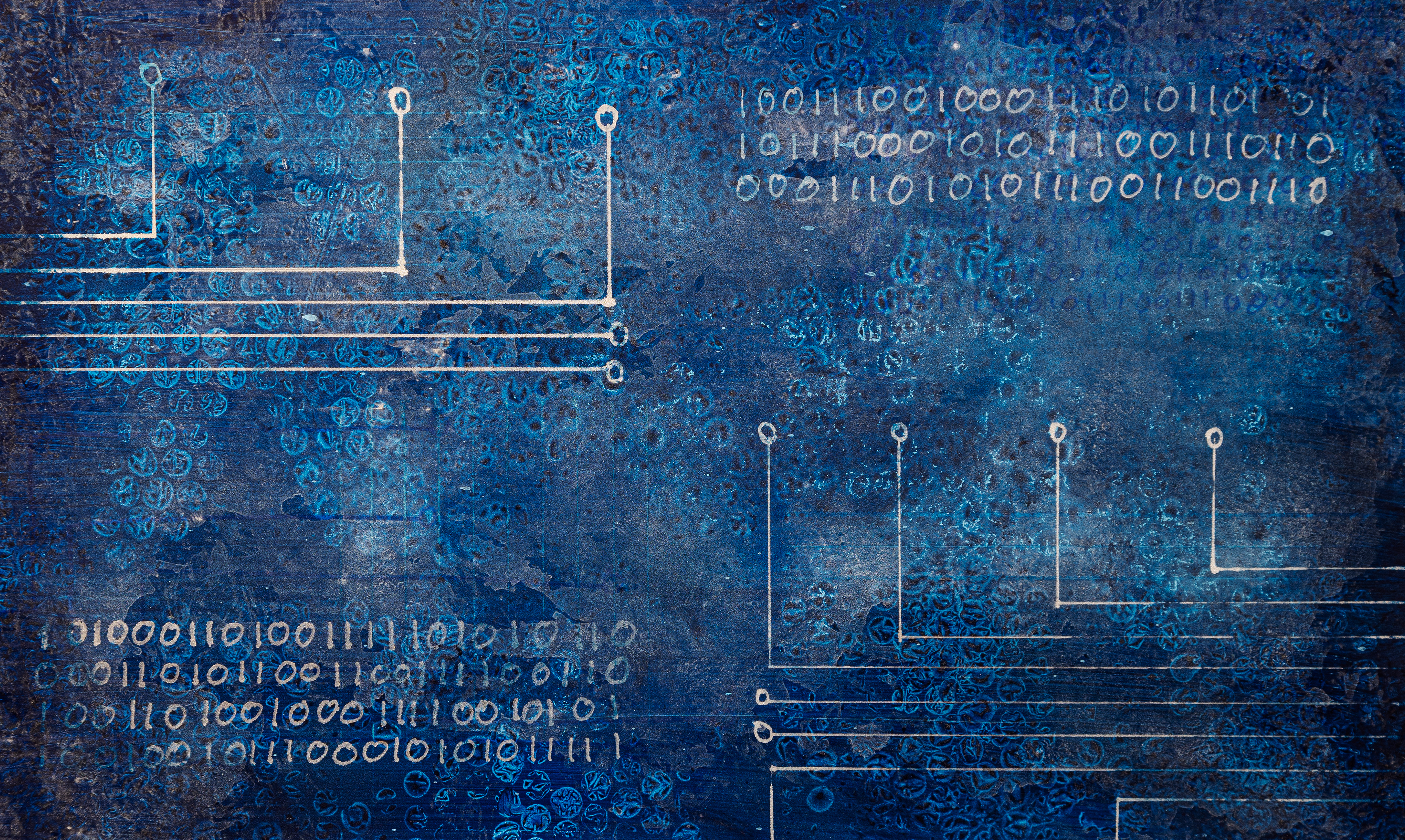 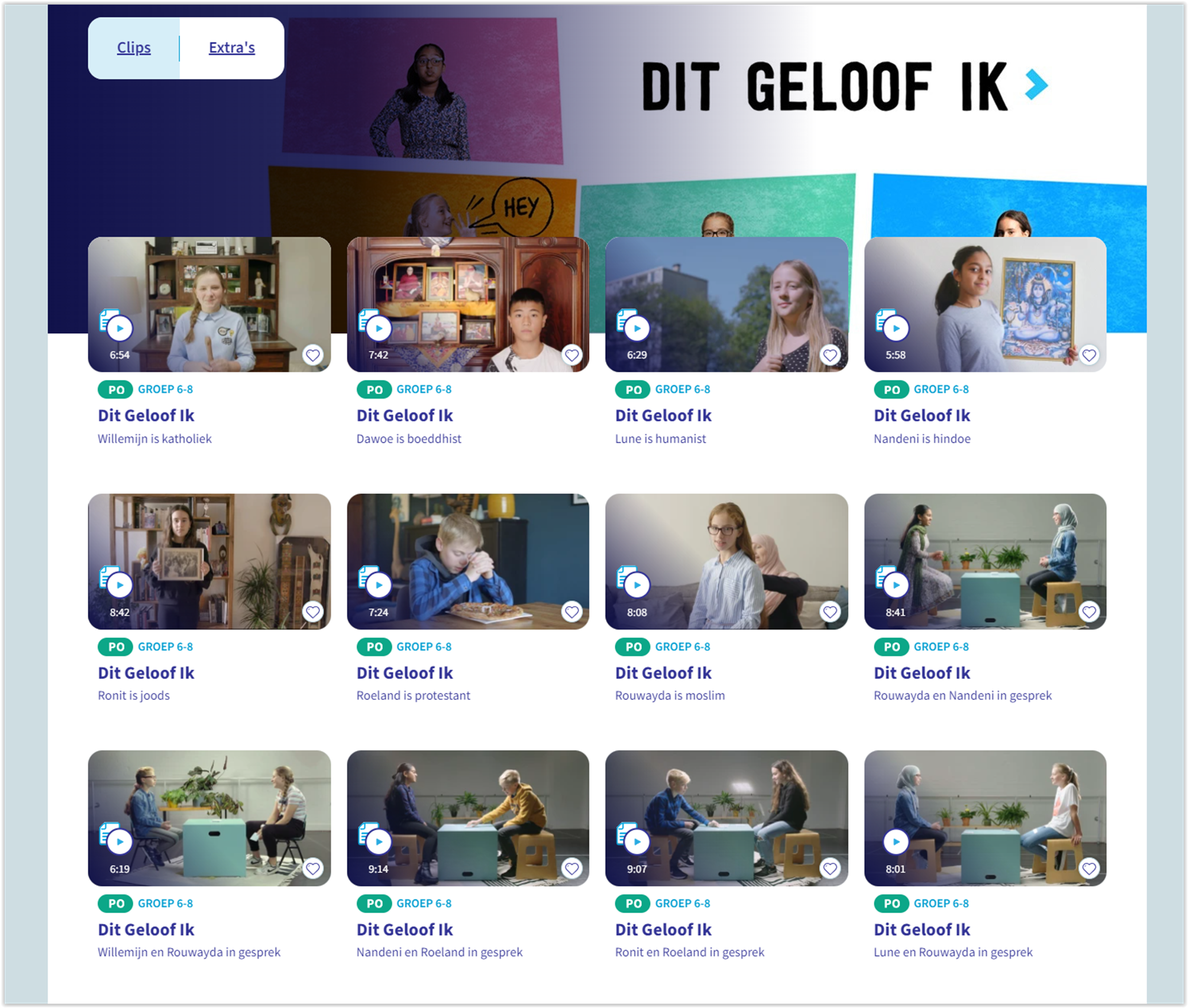 [Speaker Notes: Schooltv heeft een aantal mooie filmpjes over de verschillende geloven. Kies maar welke je neem.]
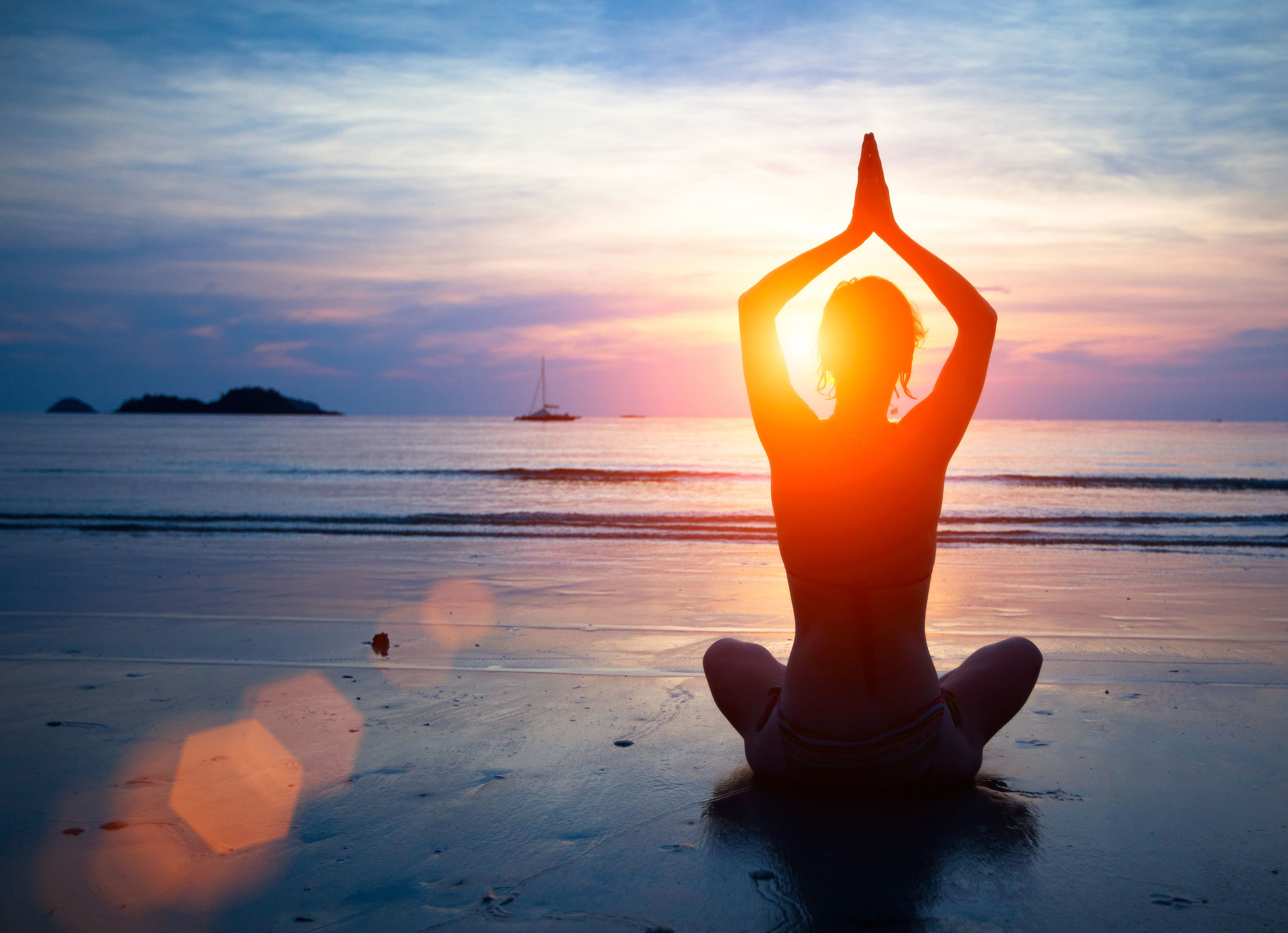 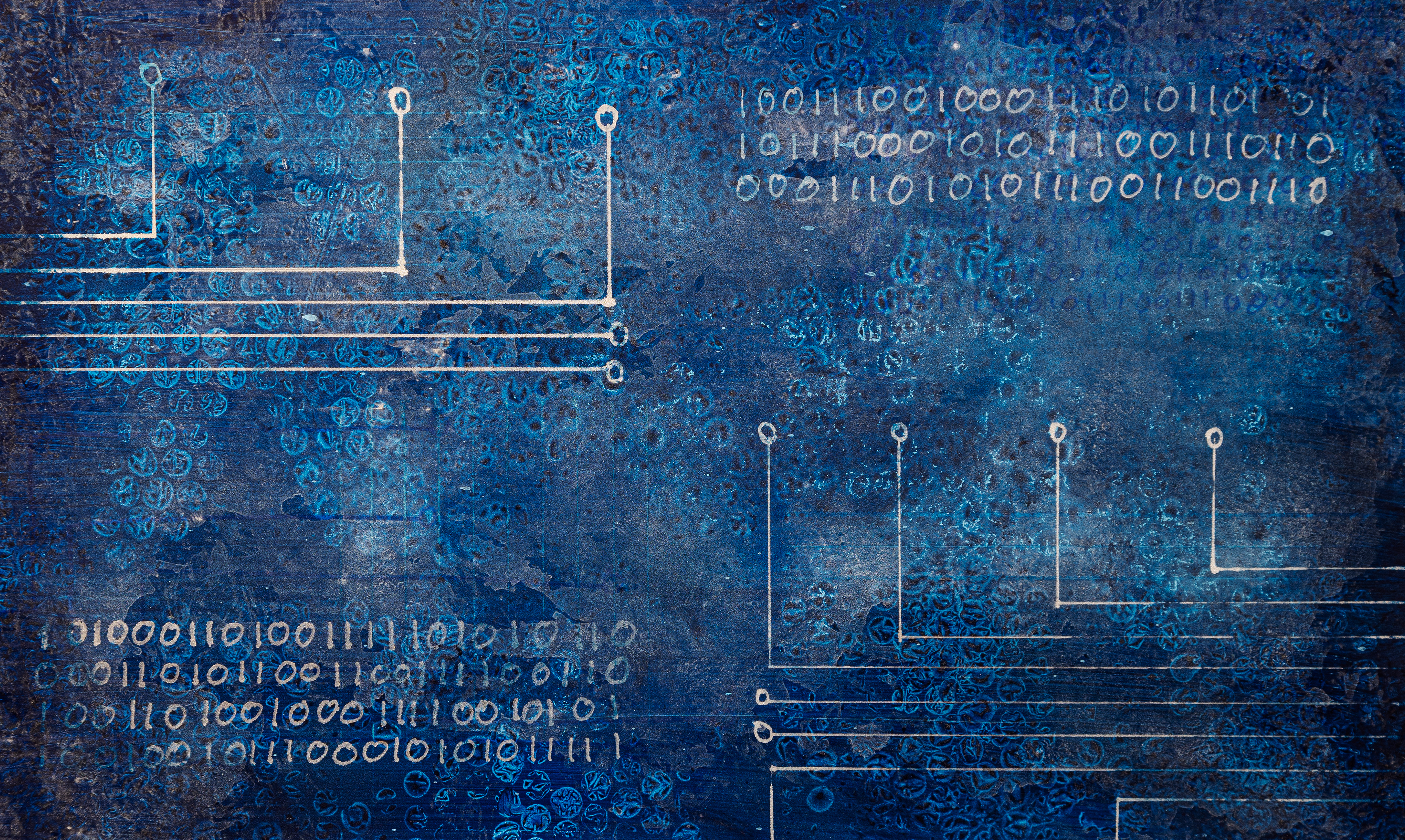 [Speaker Notes: Wat weten jullie van Yoga? Wie doe het wel eens. Welke oefening zijn er. Wat zeg je dan?
Waarom doe je yoga?]
Weten jullie nog wat variabelen zijn? 
We hebben variabelen bij de woorddobbelsteen gebruikt.
Plaats, voorwerp, hoofdpersoon
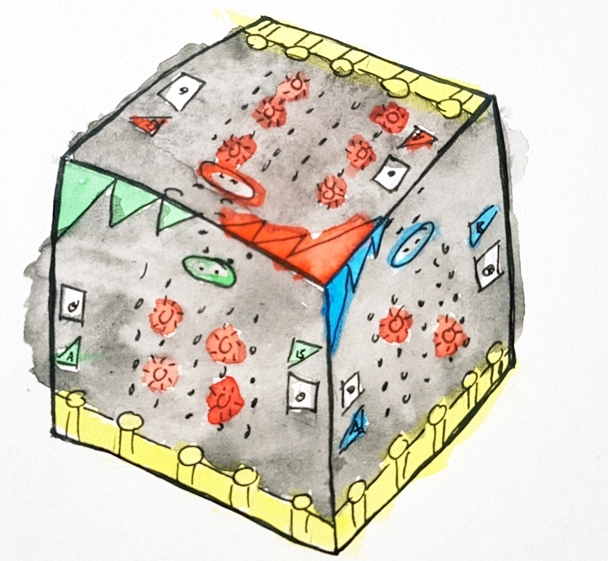 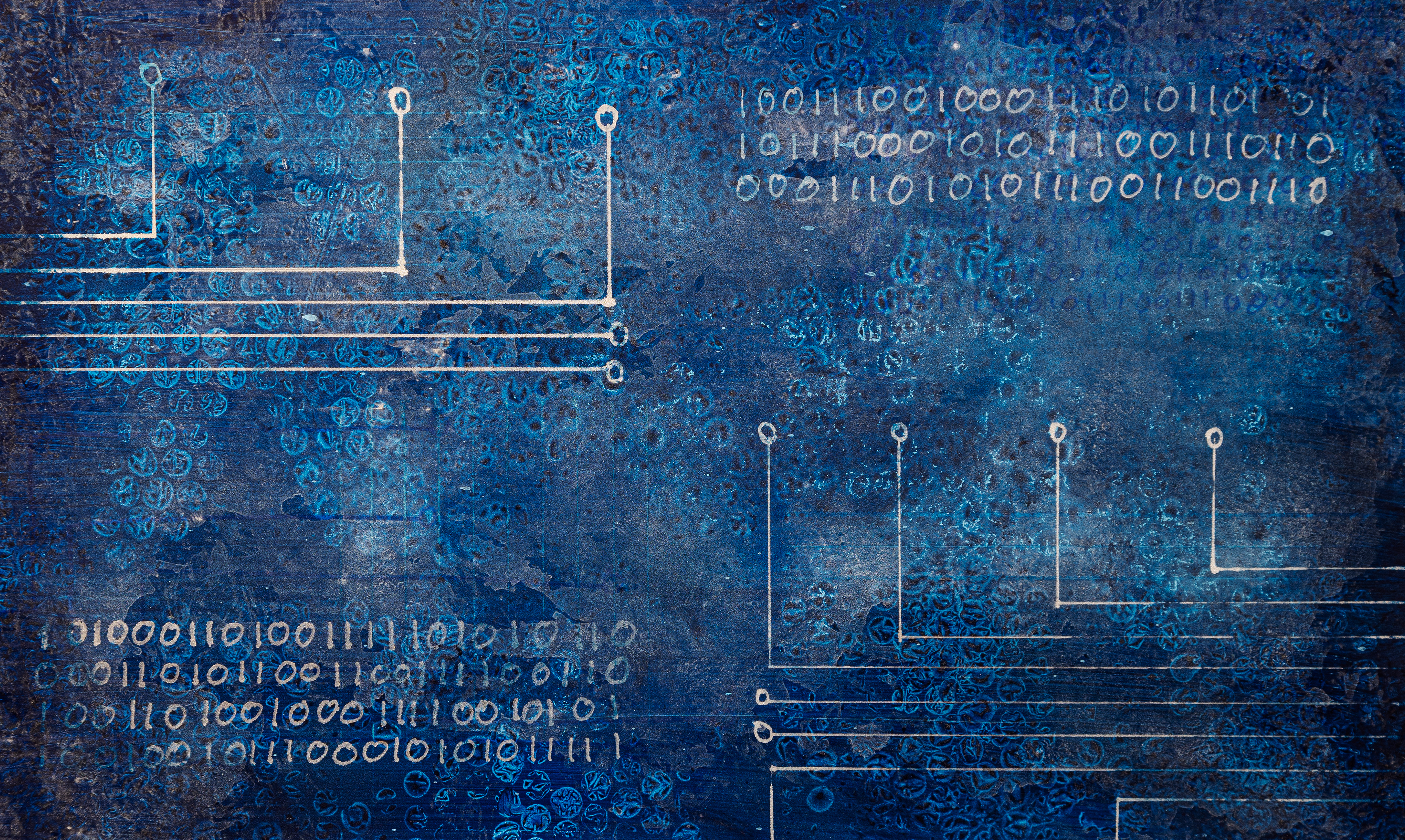 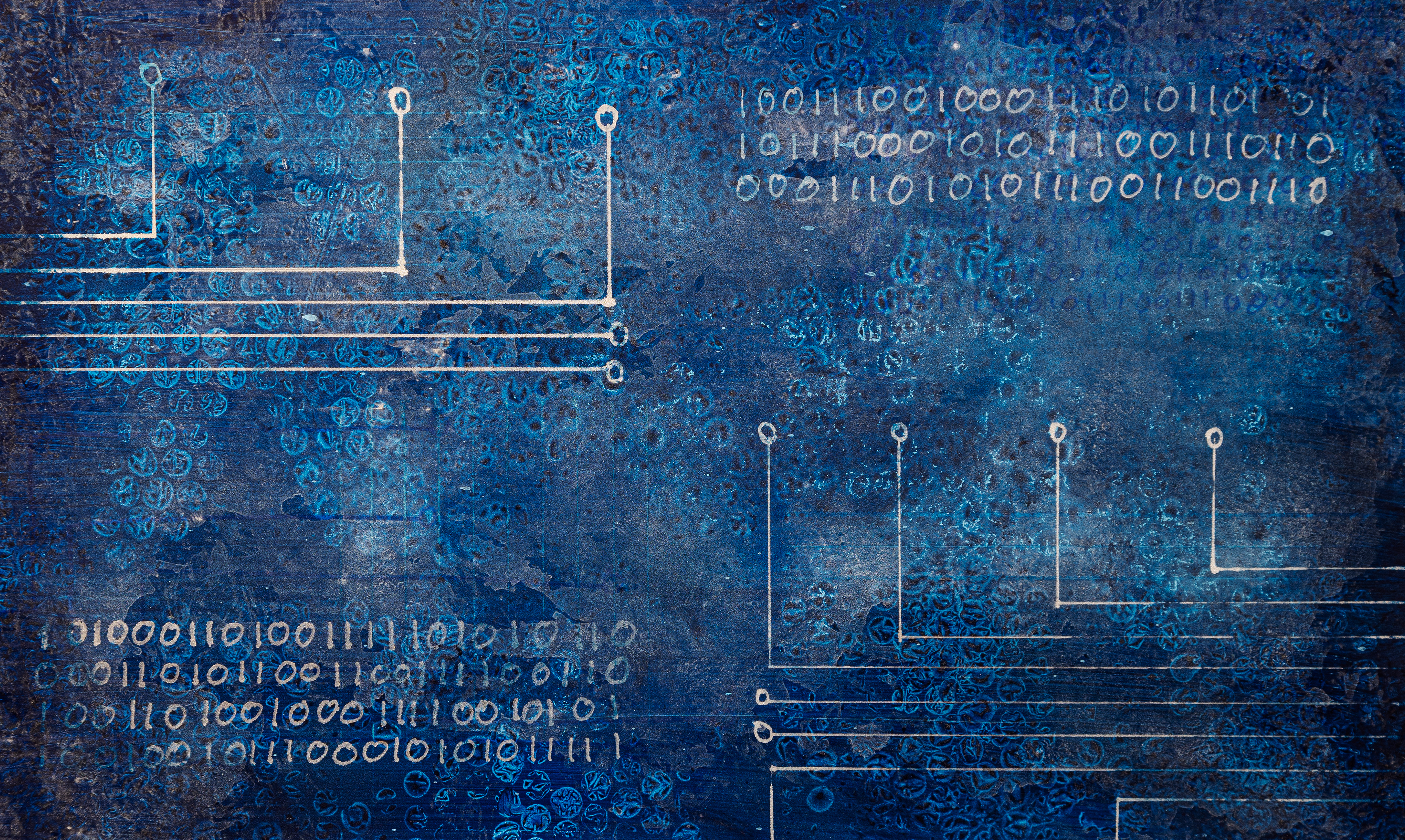 Variabelen - 
Kleuren
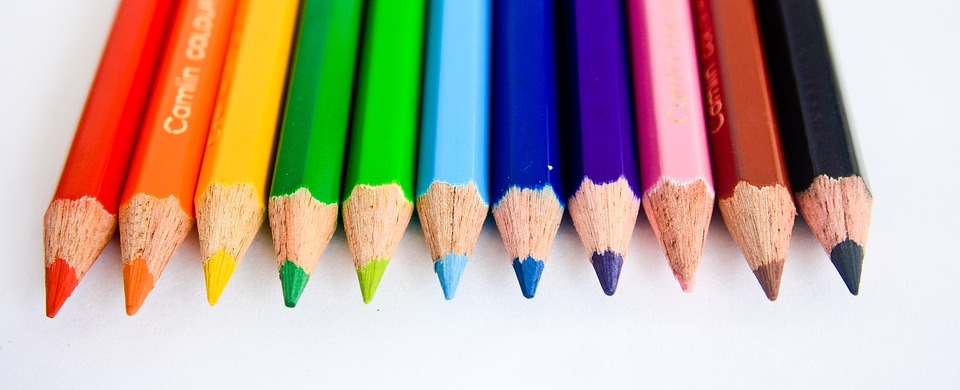 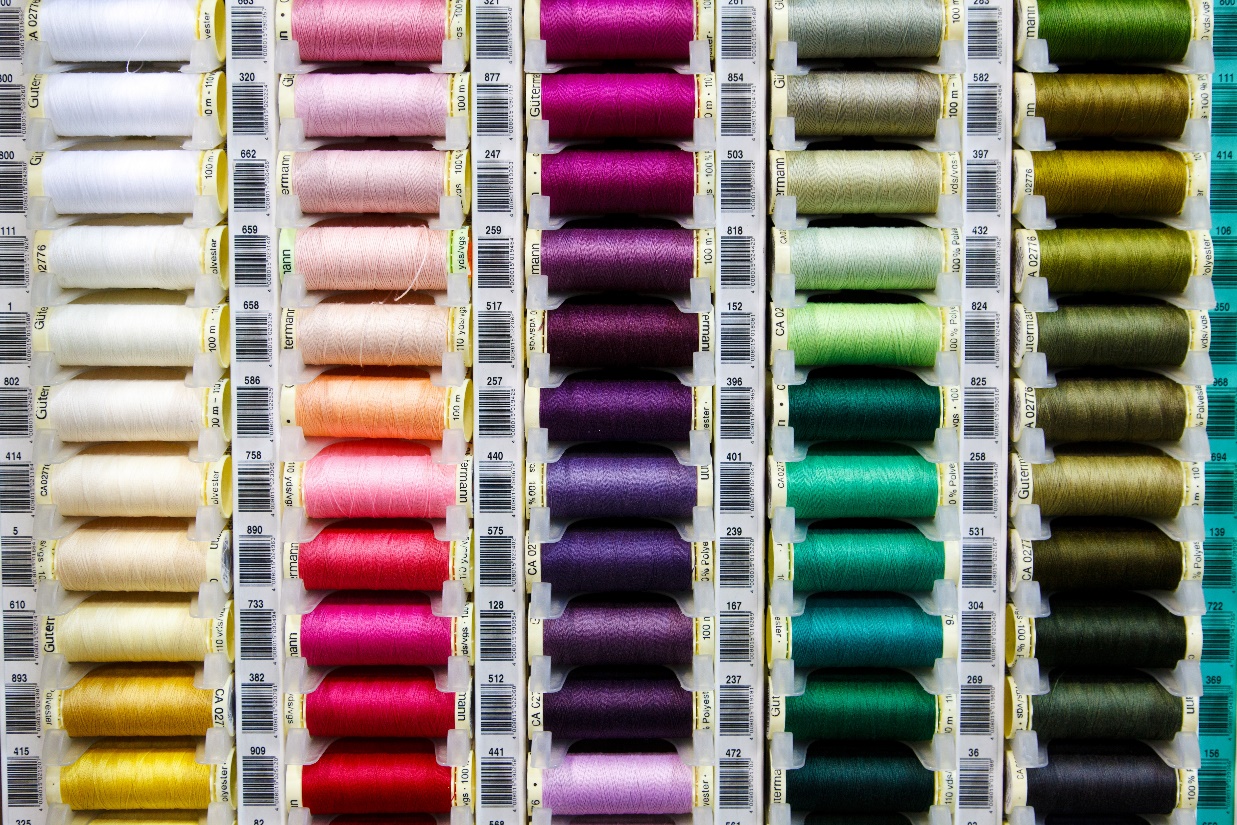 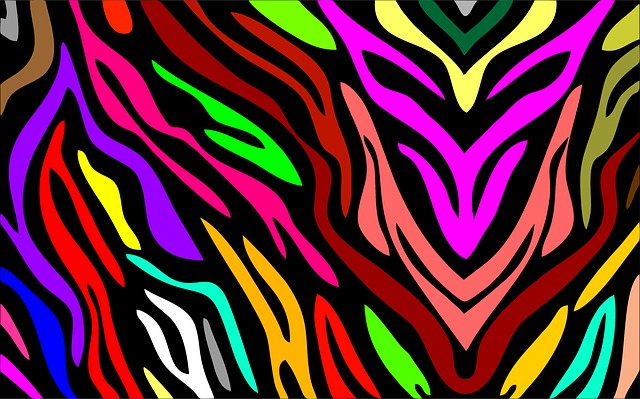 [Speaker Notes: We gaan werken met variabelen. Een variabele kan bijvoorbeeld zijn leeftijd, kleur haar, dieren, plaatsen, soorten hoeden, landen etc. Iets wat kan veranderen (variëren)]
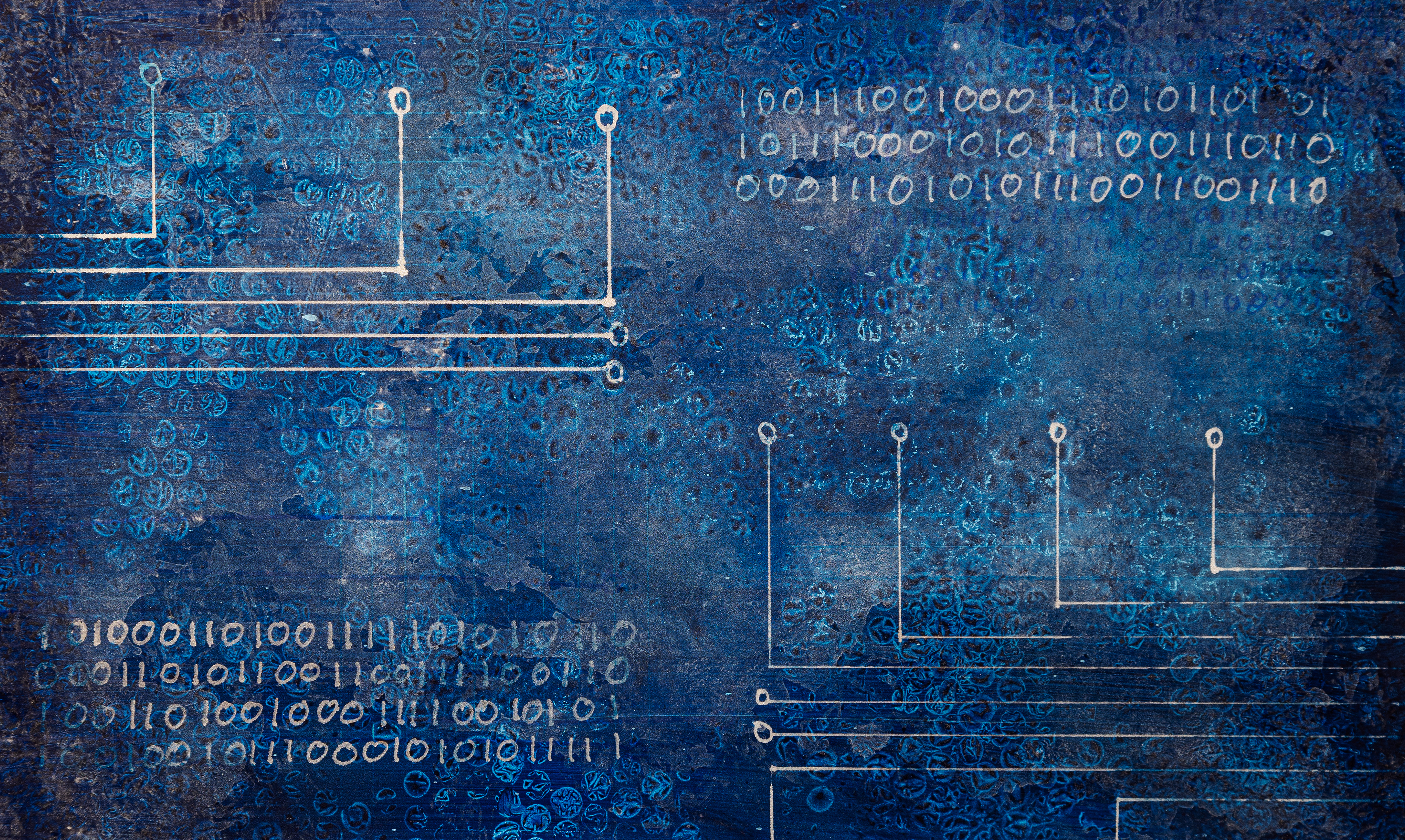 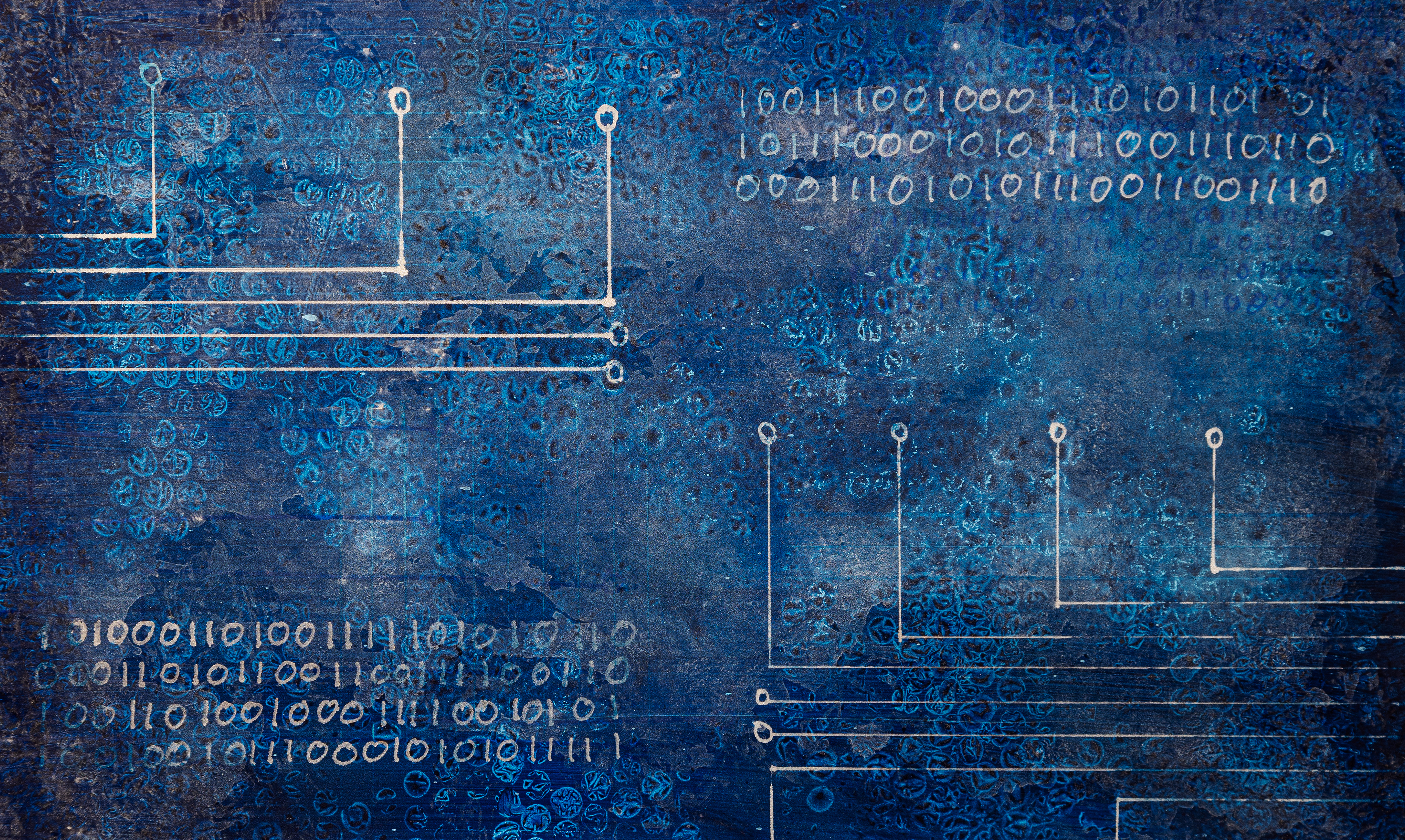 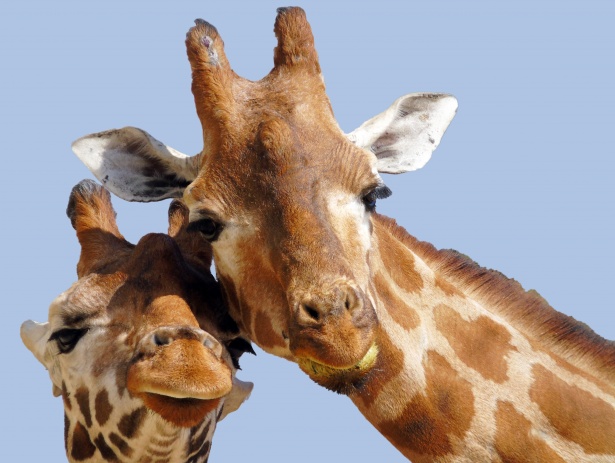 Variabelen -
Dieren
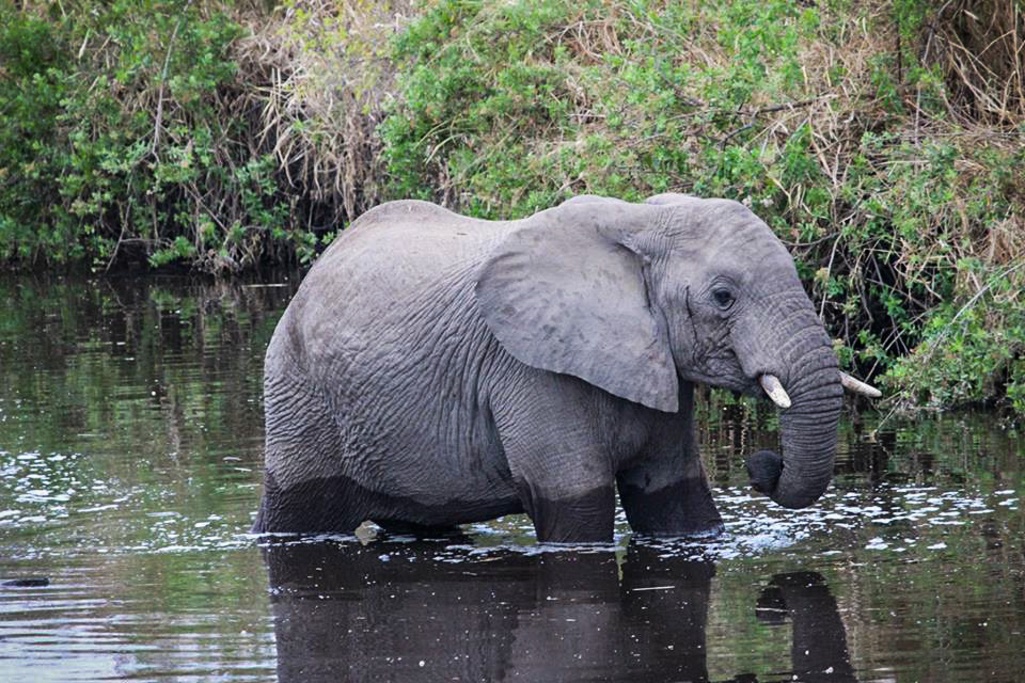 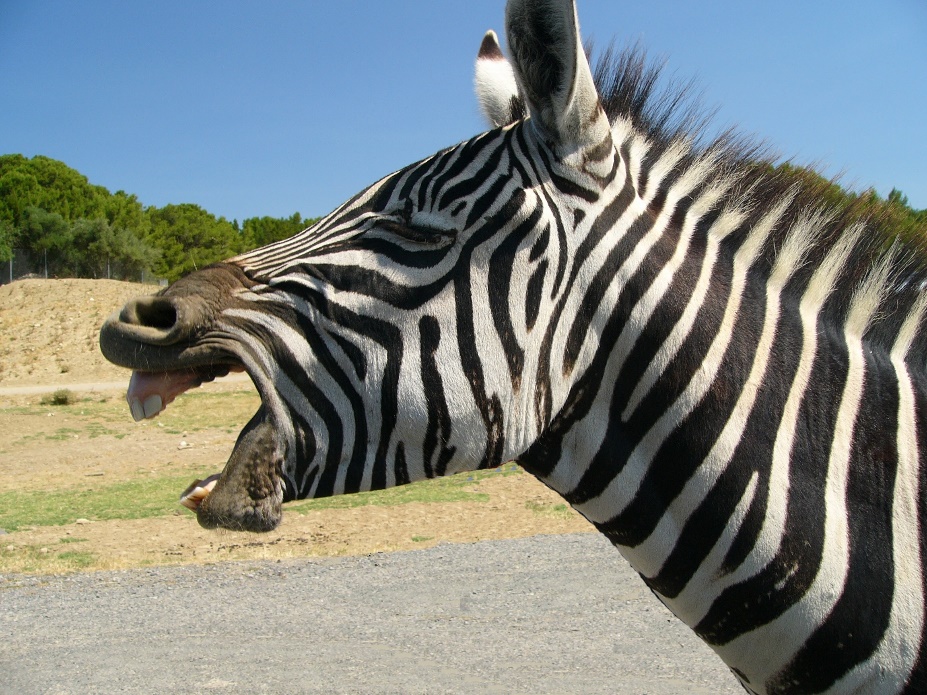 [Speaker Notes: We gaan werken met variabelen. Een variabele kan bijvoorbeeld zijn leeftijd, kleur haar, dieren, plaatsen, soorten hoeden, landen etc. Iets wat kan veranderen (variëren)]
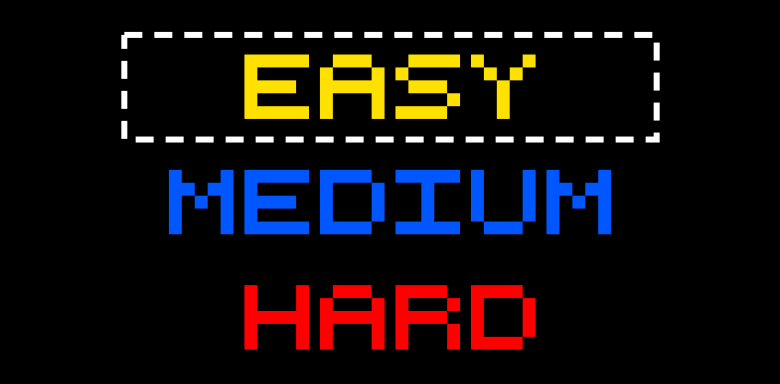 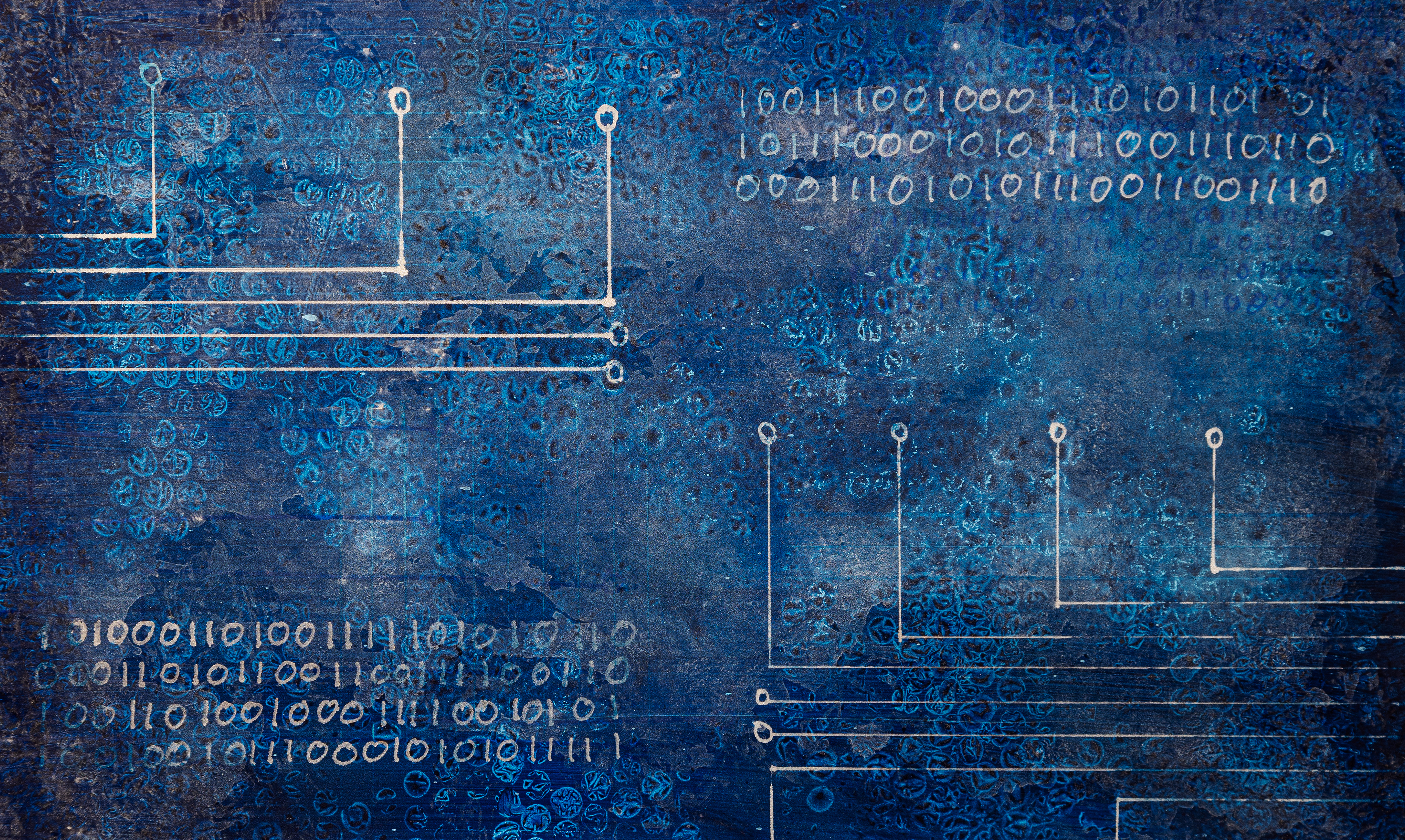 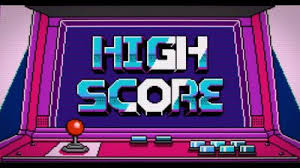 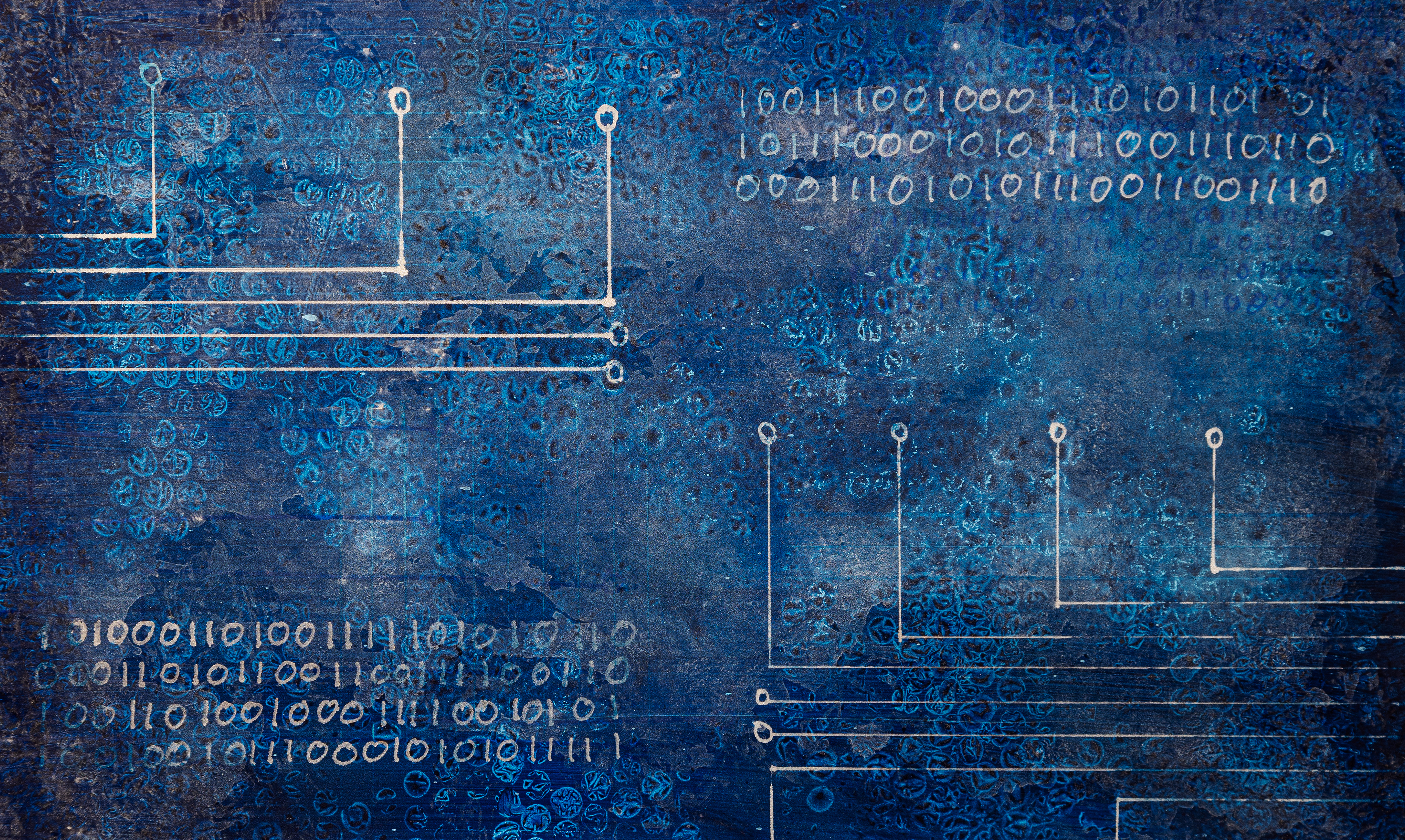 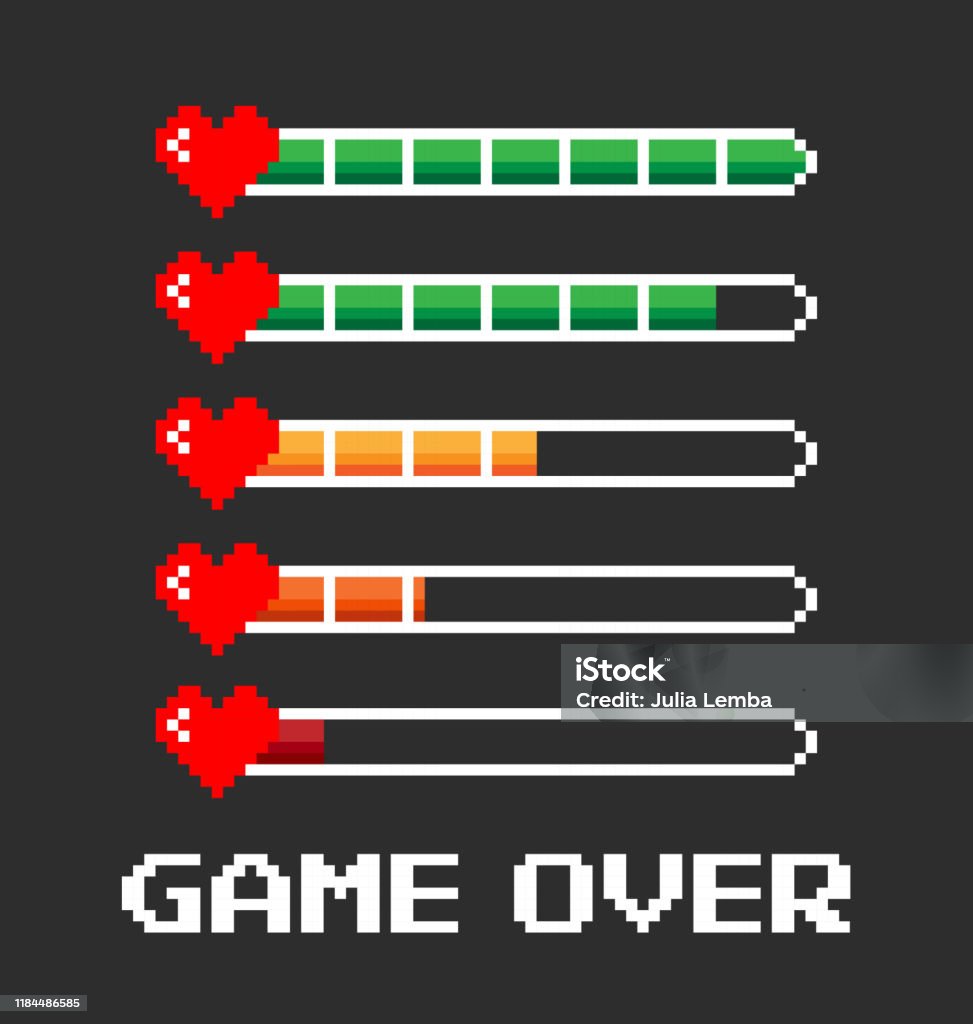 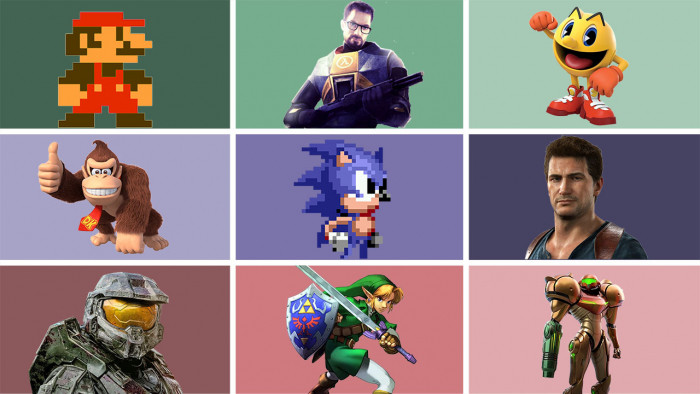 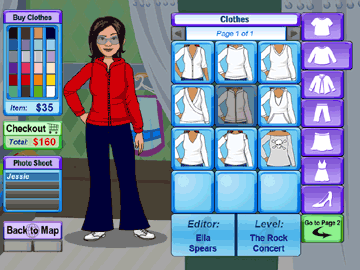 Variabelen - Games
[Speaker Notes: We gaan werken met variabelen. Een variabele kan bijvoorbeeld zijn leeftijd, kleur haar, dieren, plaatsen, soorten hoeden, landen etc. Iets wat kan veranderen (variëren)]
We gaan een ZEN-game maken.
We gebruiken de versnelling van de micro:bit. 
We maken een variabele “wiebelen”.
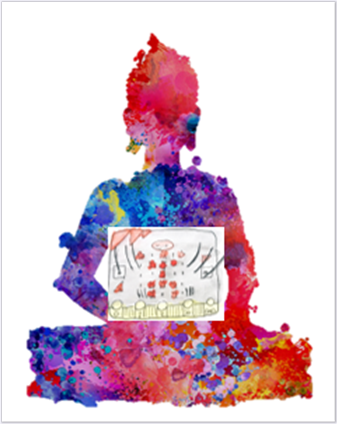 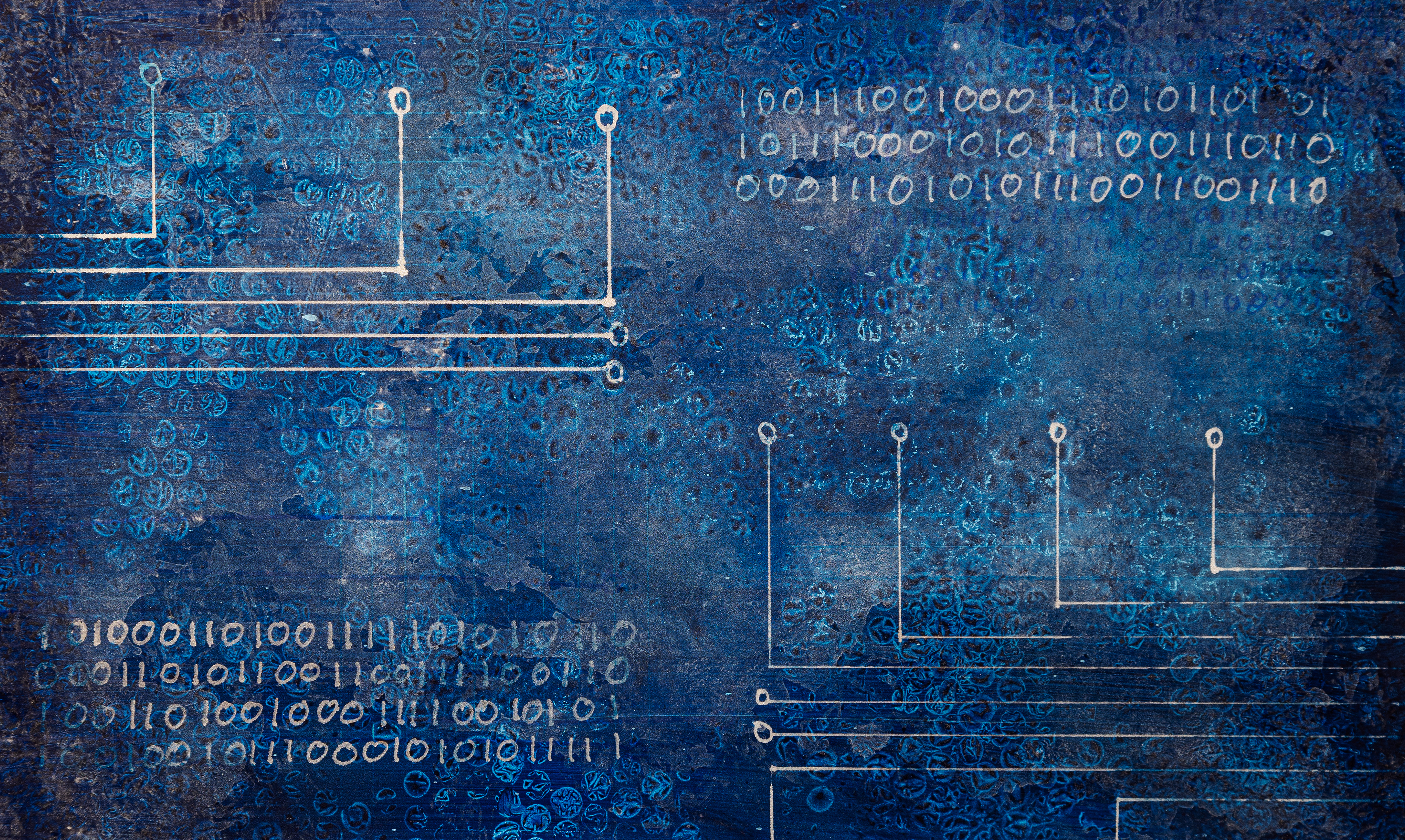 bit.ly/dobbelverhaal
[Speaker Notes: Filmpje code]
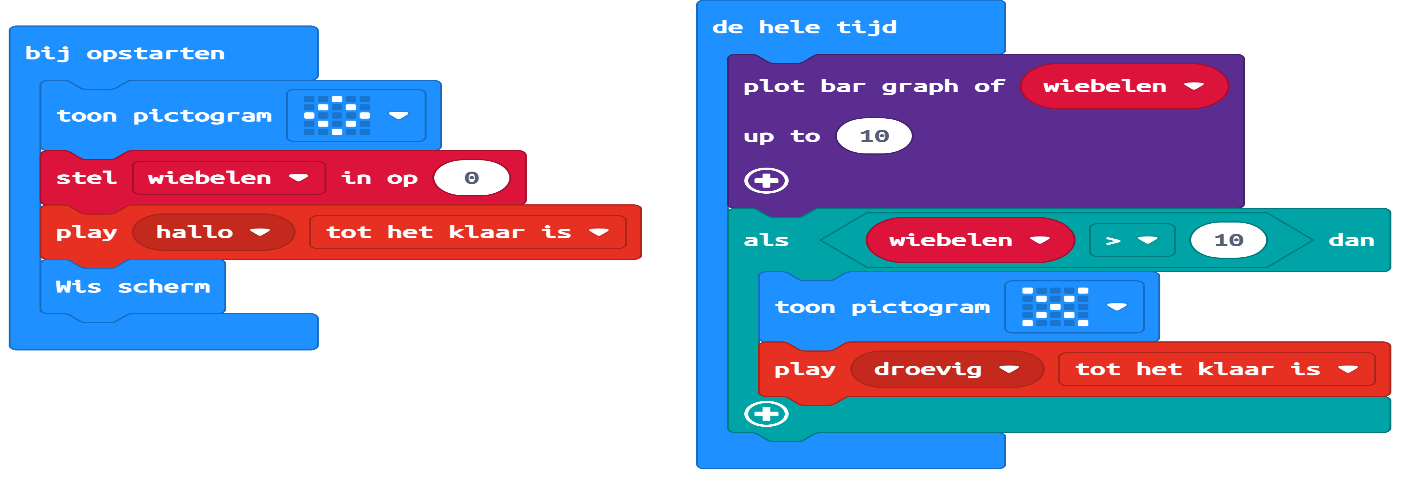 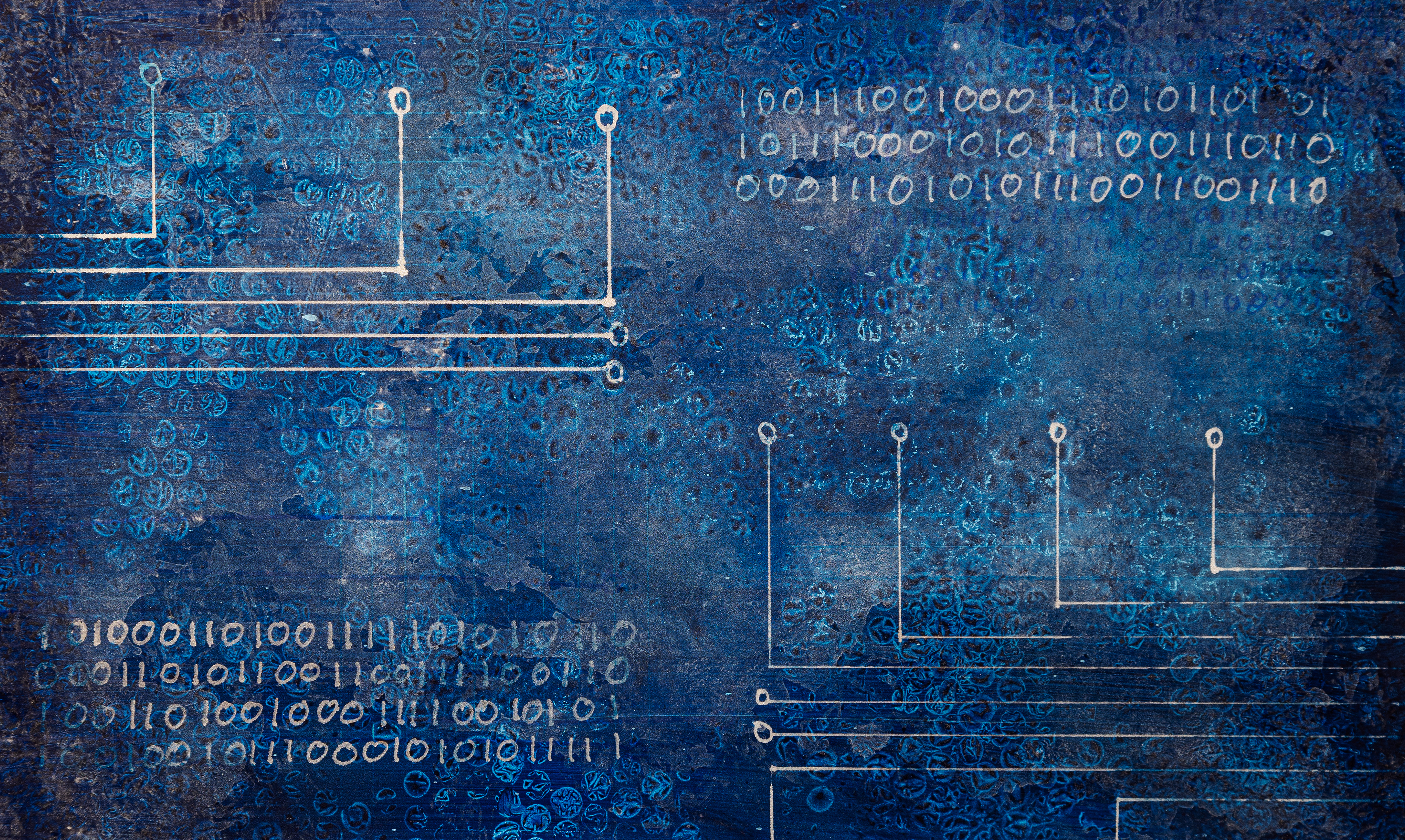 bit.ly/dobbelverhaal
[Speaker Notes: Filmpje code]
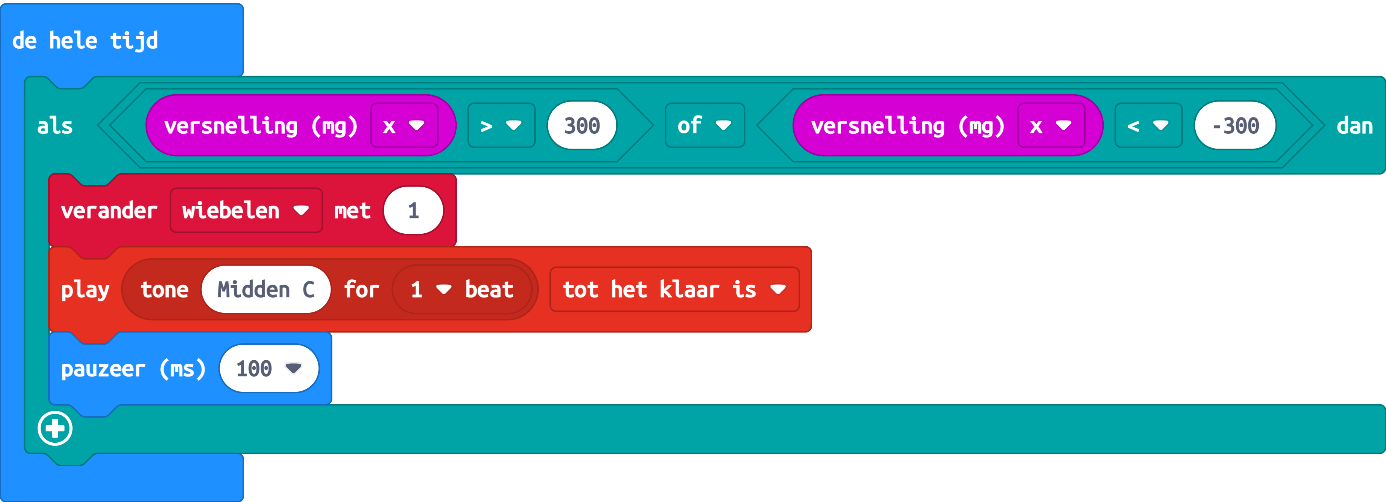 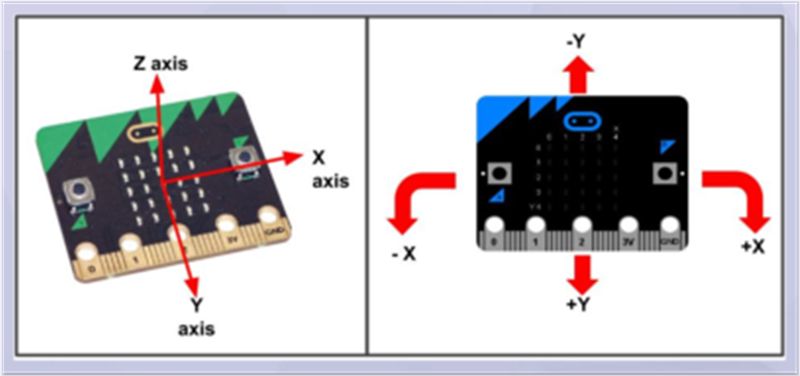 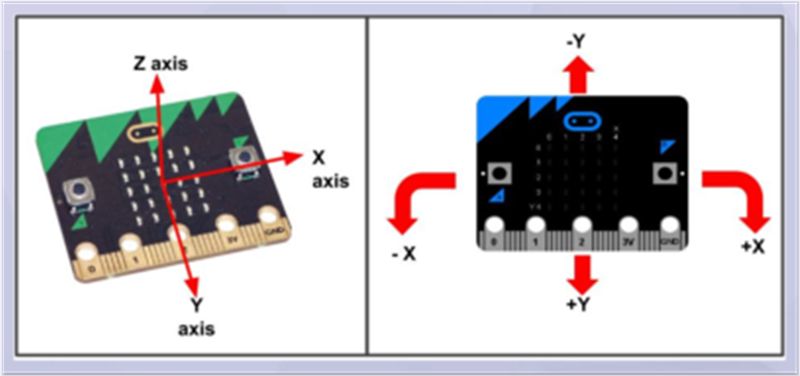 [Speaker Notes: De x, y en z as van de micro:bit. hoe zit het met de nummers op de microbit op de x en y as.]
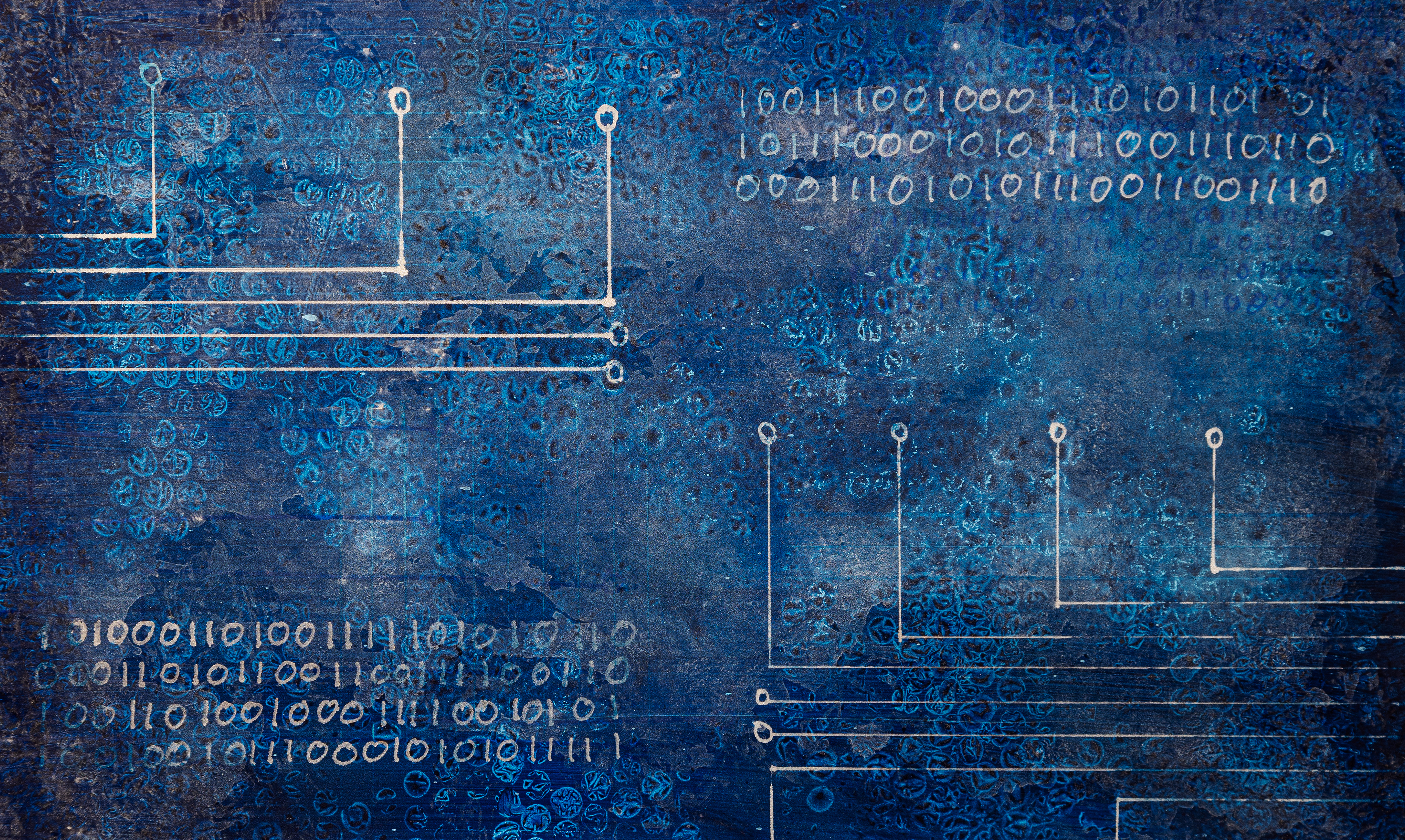 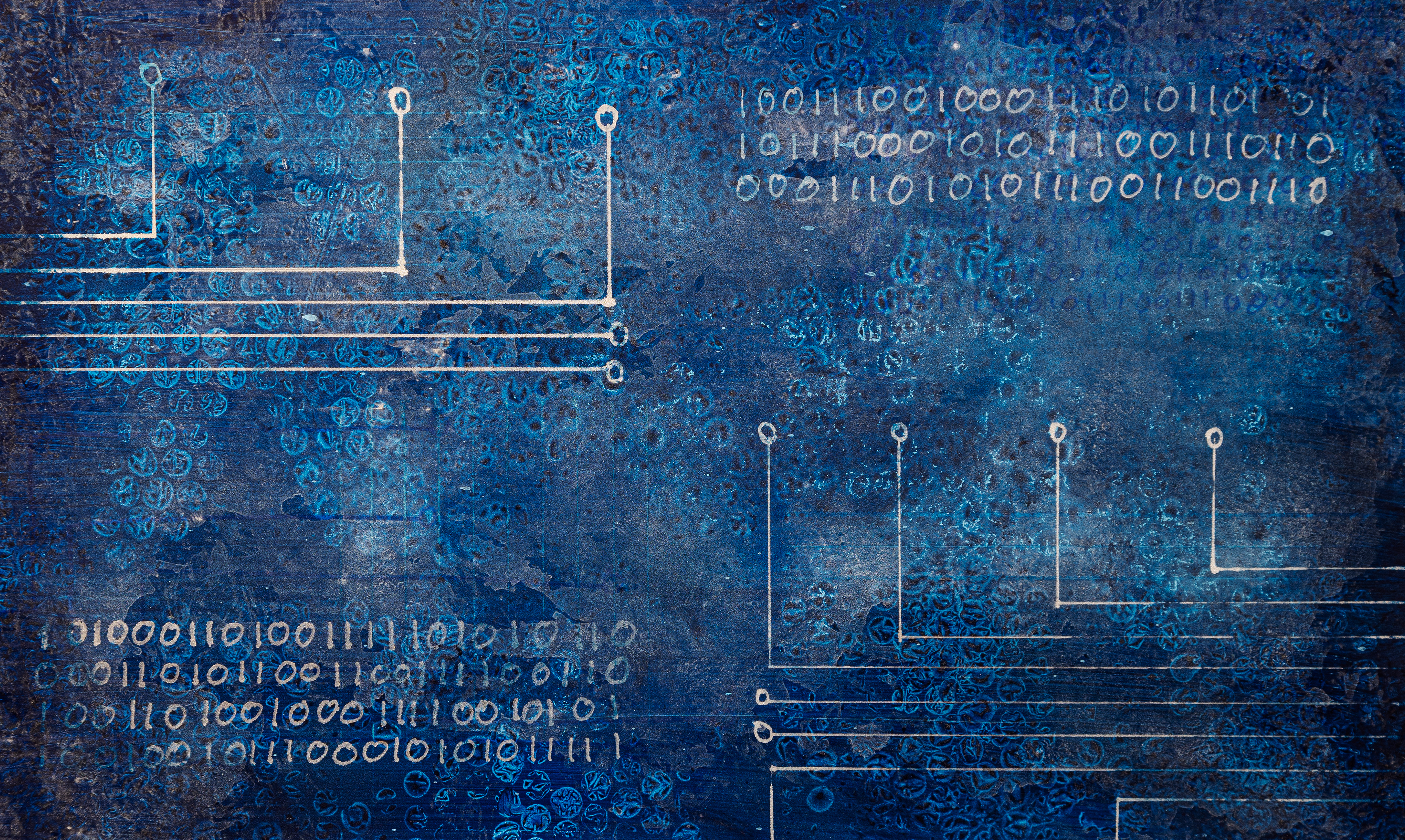 ZEN-oefeningen
Test je game!
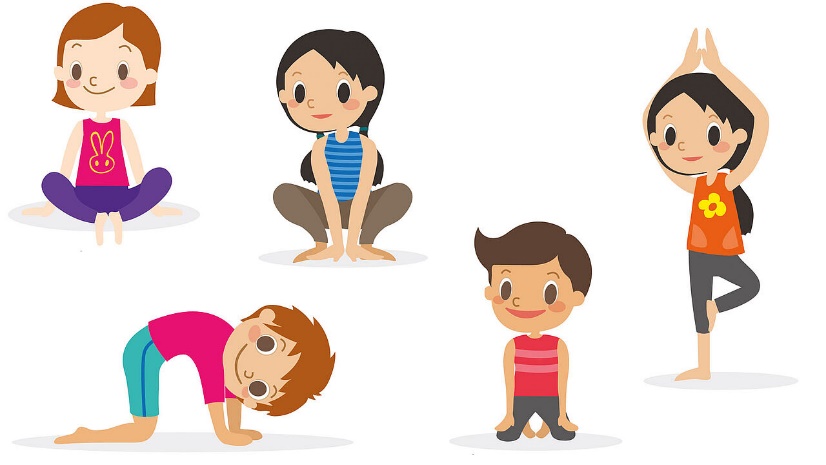 [Speaker Notes: Kijk het filmpje, ze kopiëren knop B naar knop  AB en ze passen de variabelen aan naar plaats. En schrijven voorwerp op.]
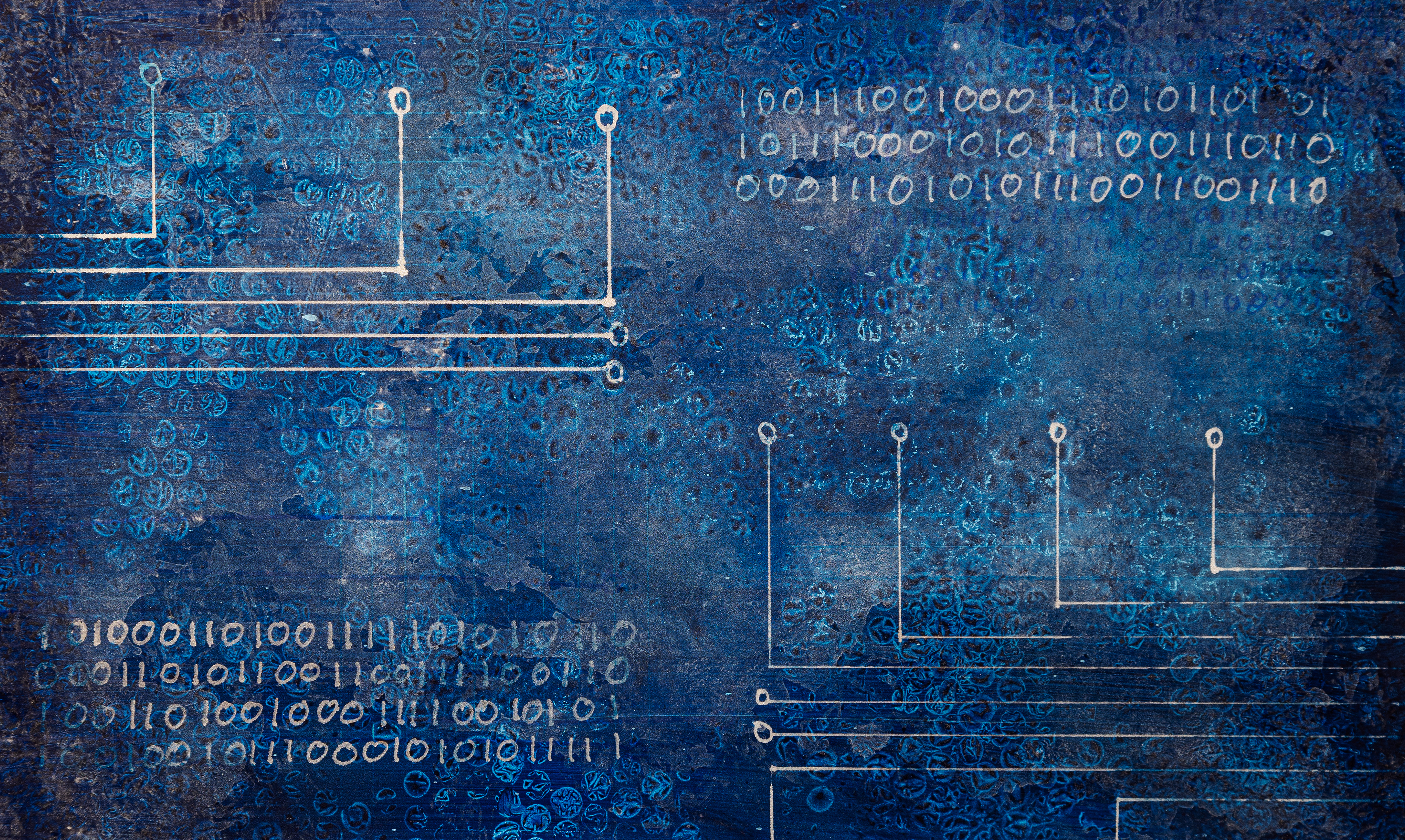 bit.ly/dobbelverhaal
[Speaker Notes: Filmpje code]
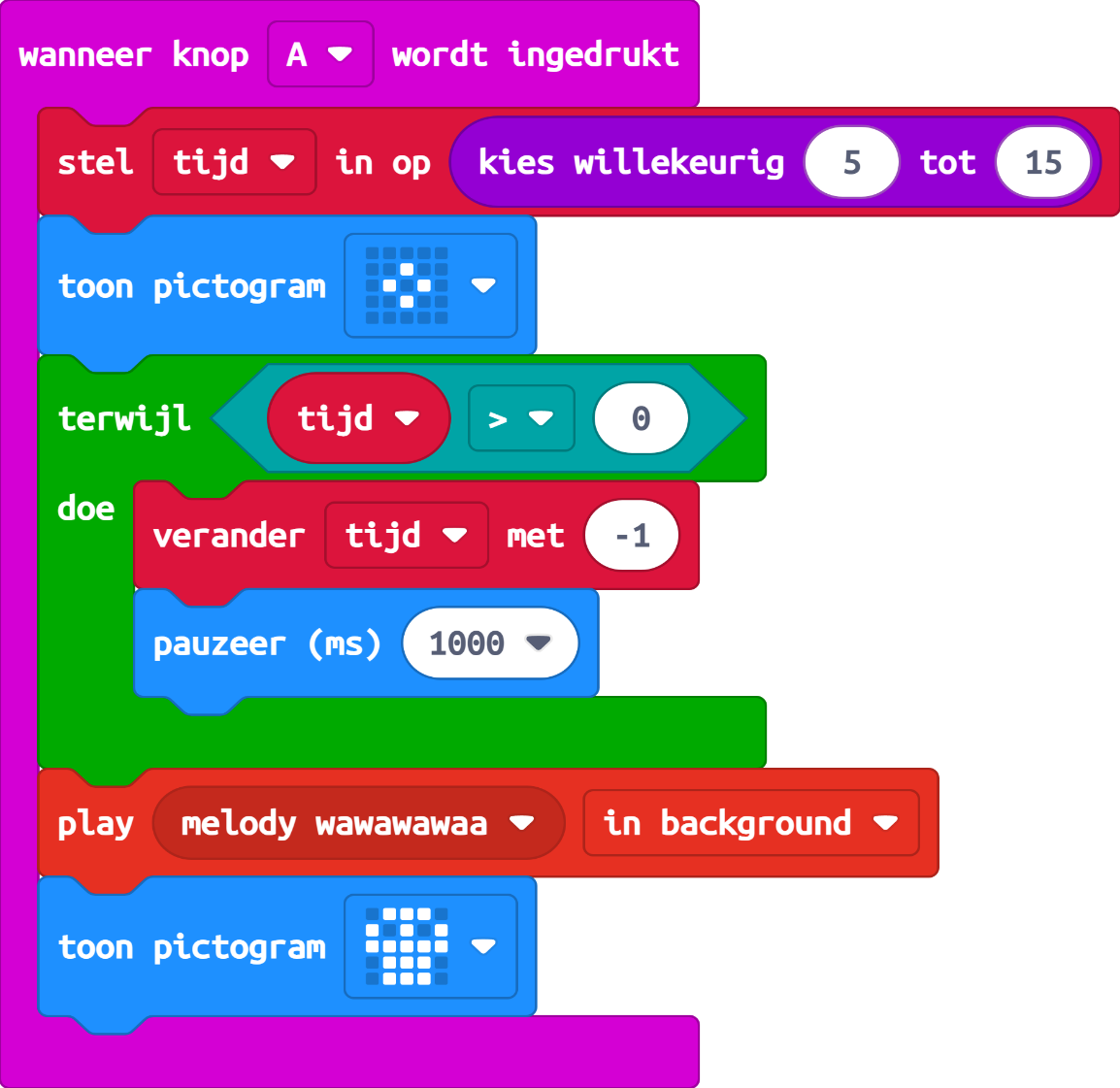 [Speaker Notes: Code voor de andere game. Als je de “bom” in je handen hebt, dan moet je hem doorgeven.]
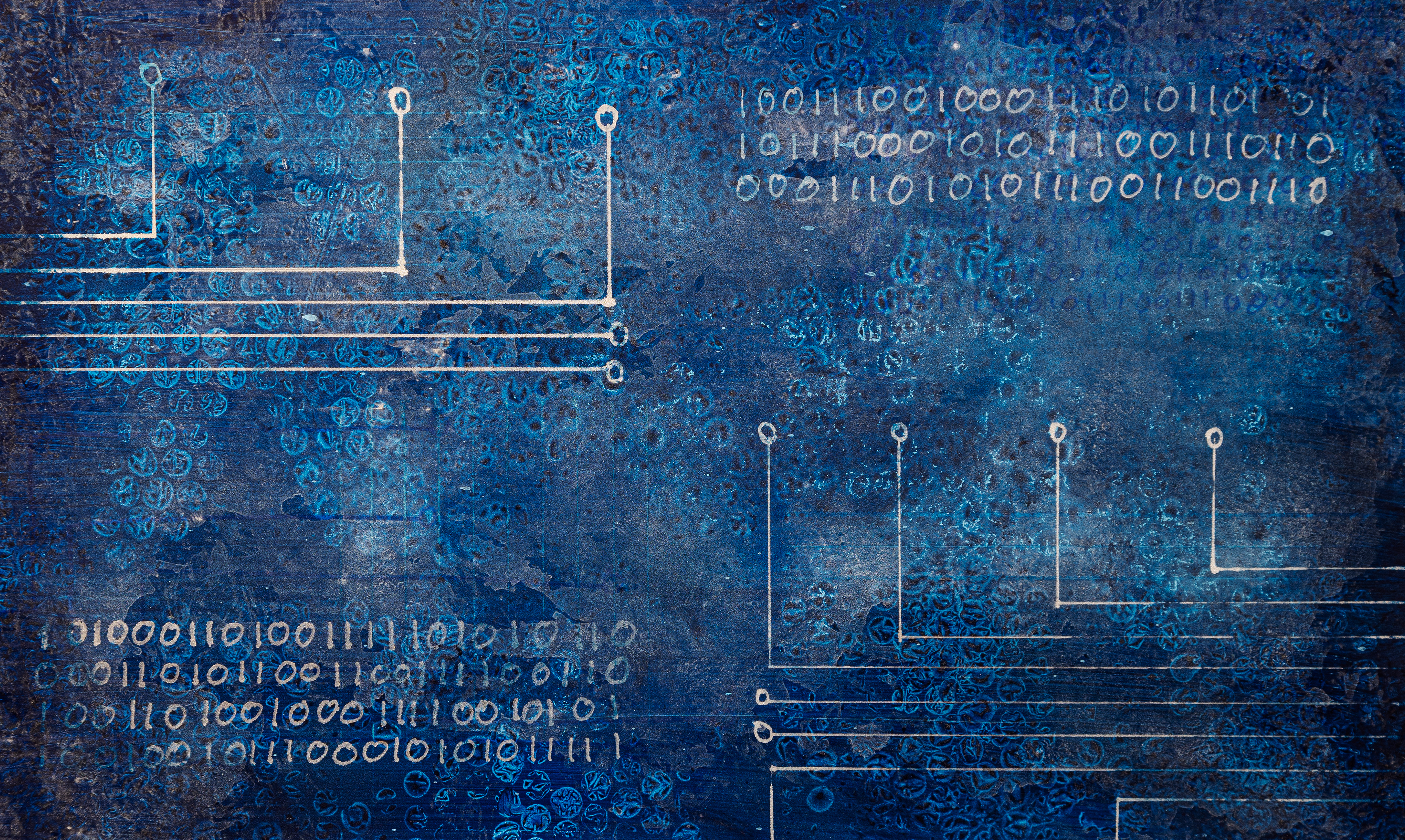 bit.ly/dobbelverhaal
[Speaker Notes: Filmpje code]
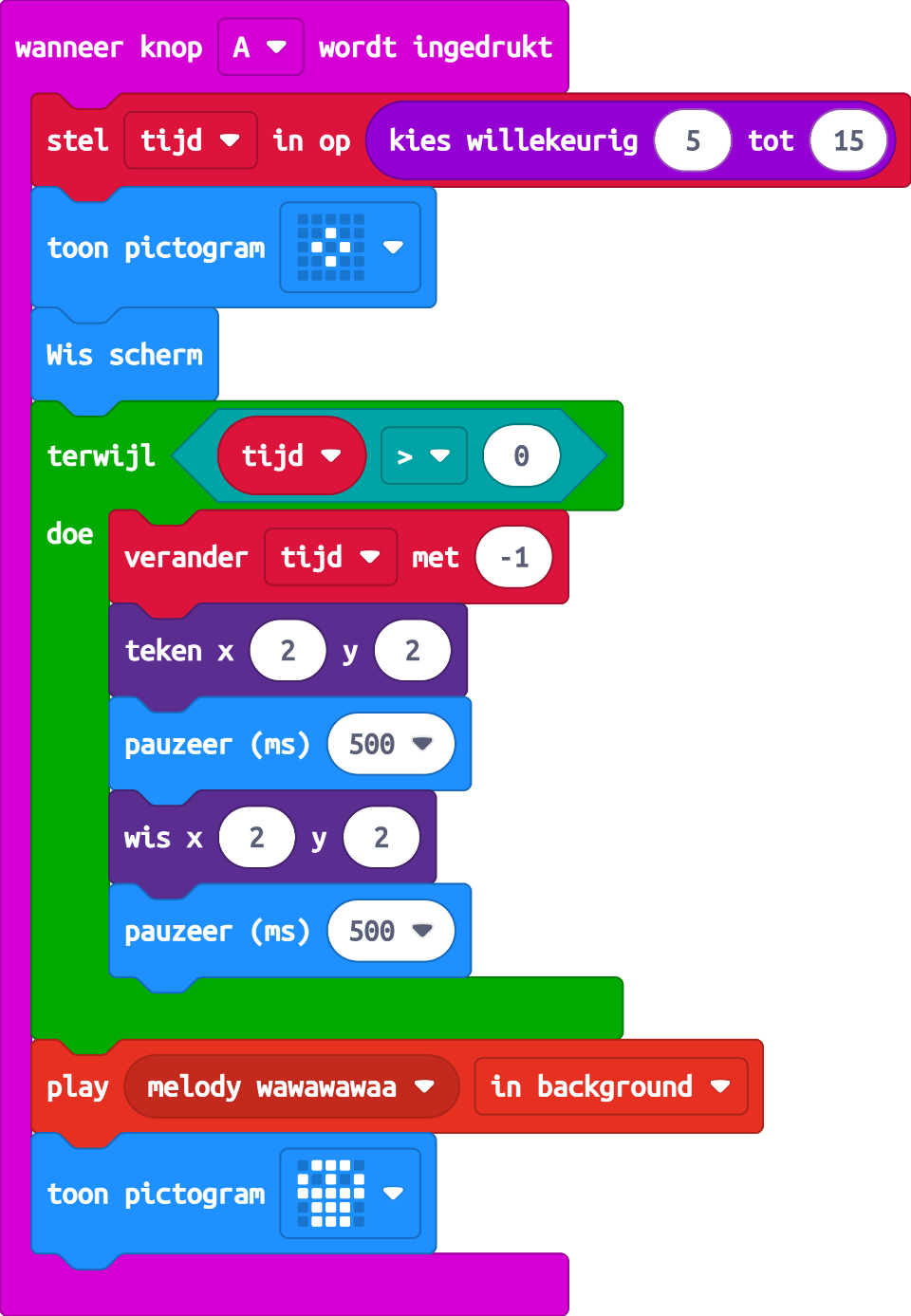 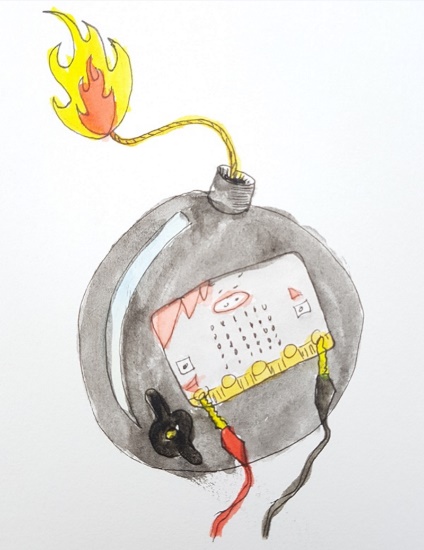 [Speaker Notes: Code voor de andere game. Als je de “bom” in je handen hebt, dan moet je hem doorgeven.]
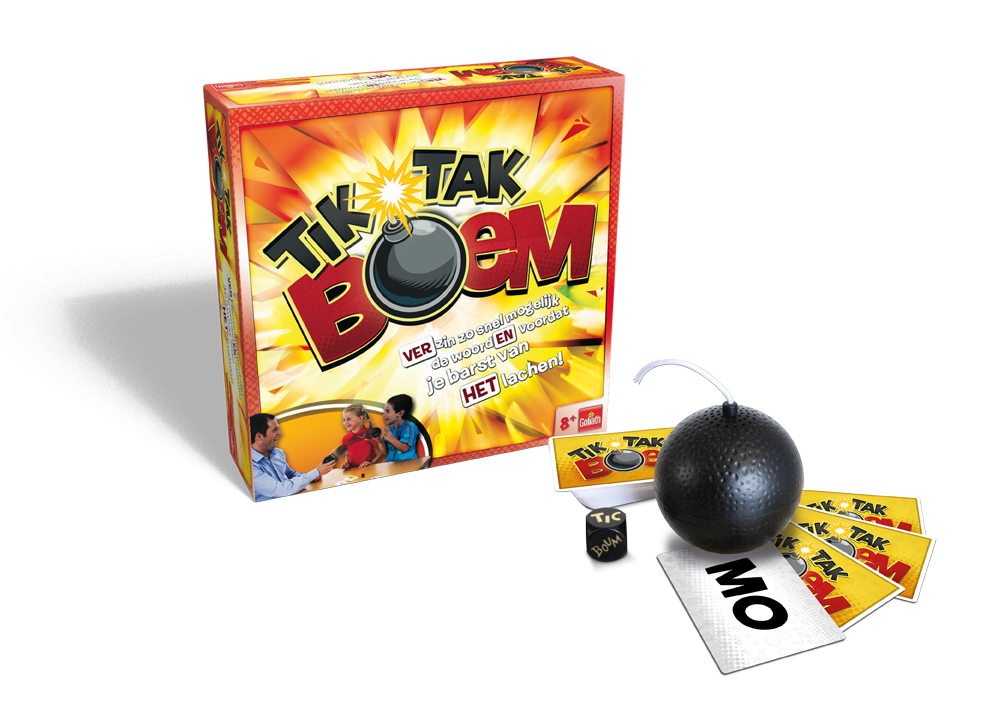 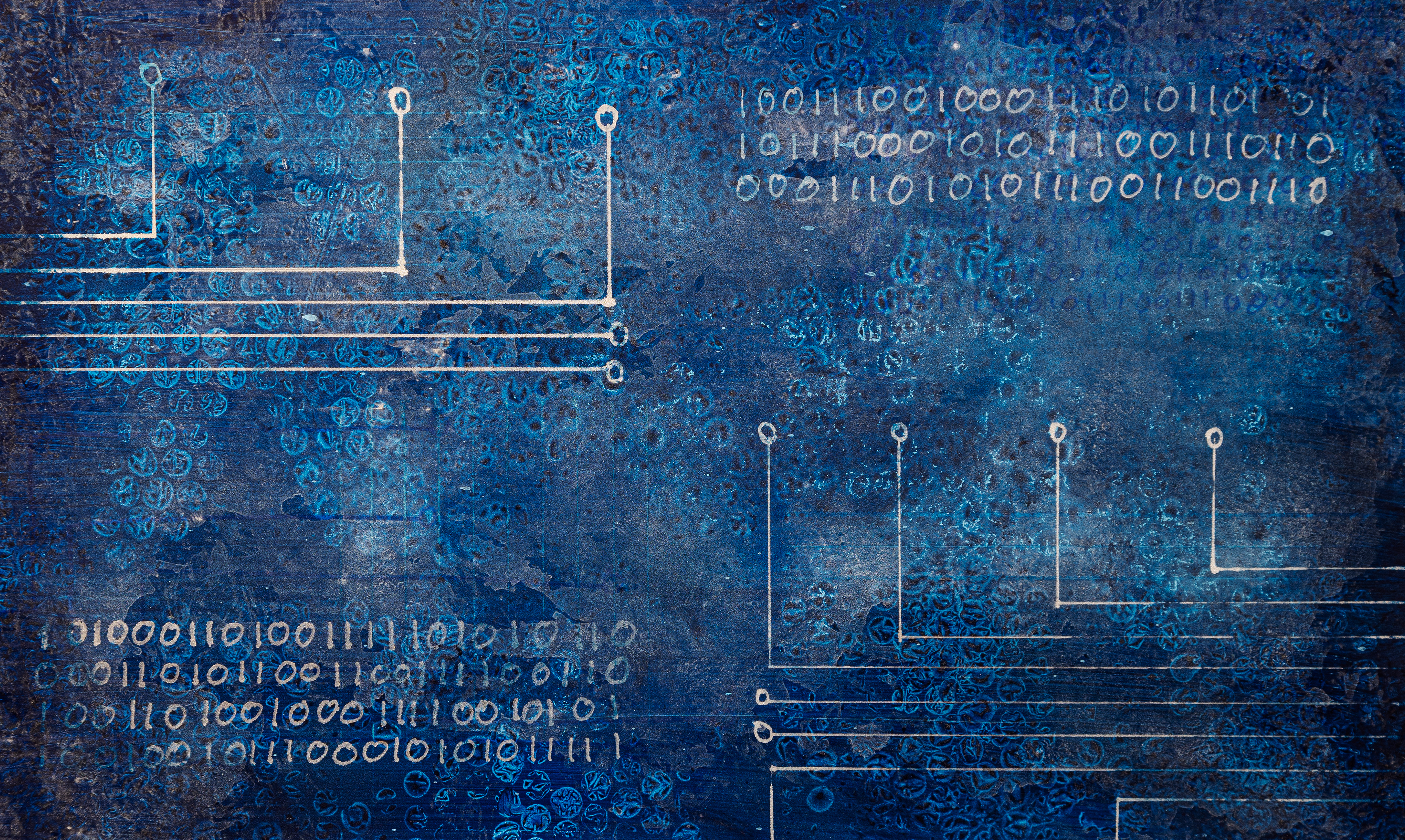 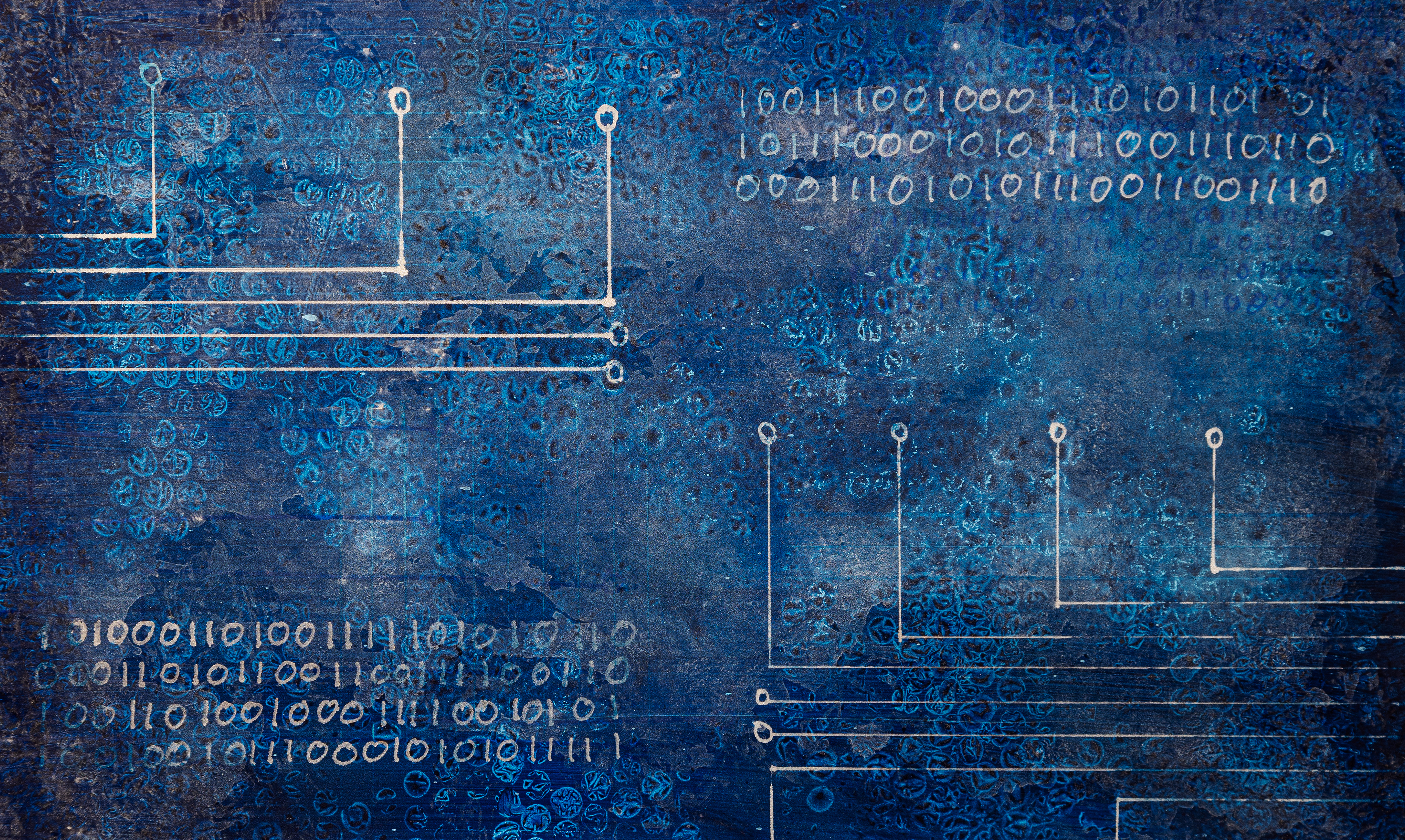 Testen maar!
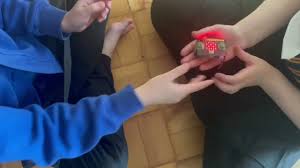 [Speaker Notes: Hier moet een foto komen van leerlingen die het spel spelen.]
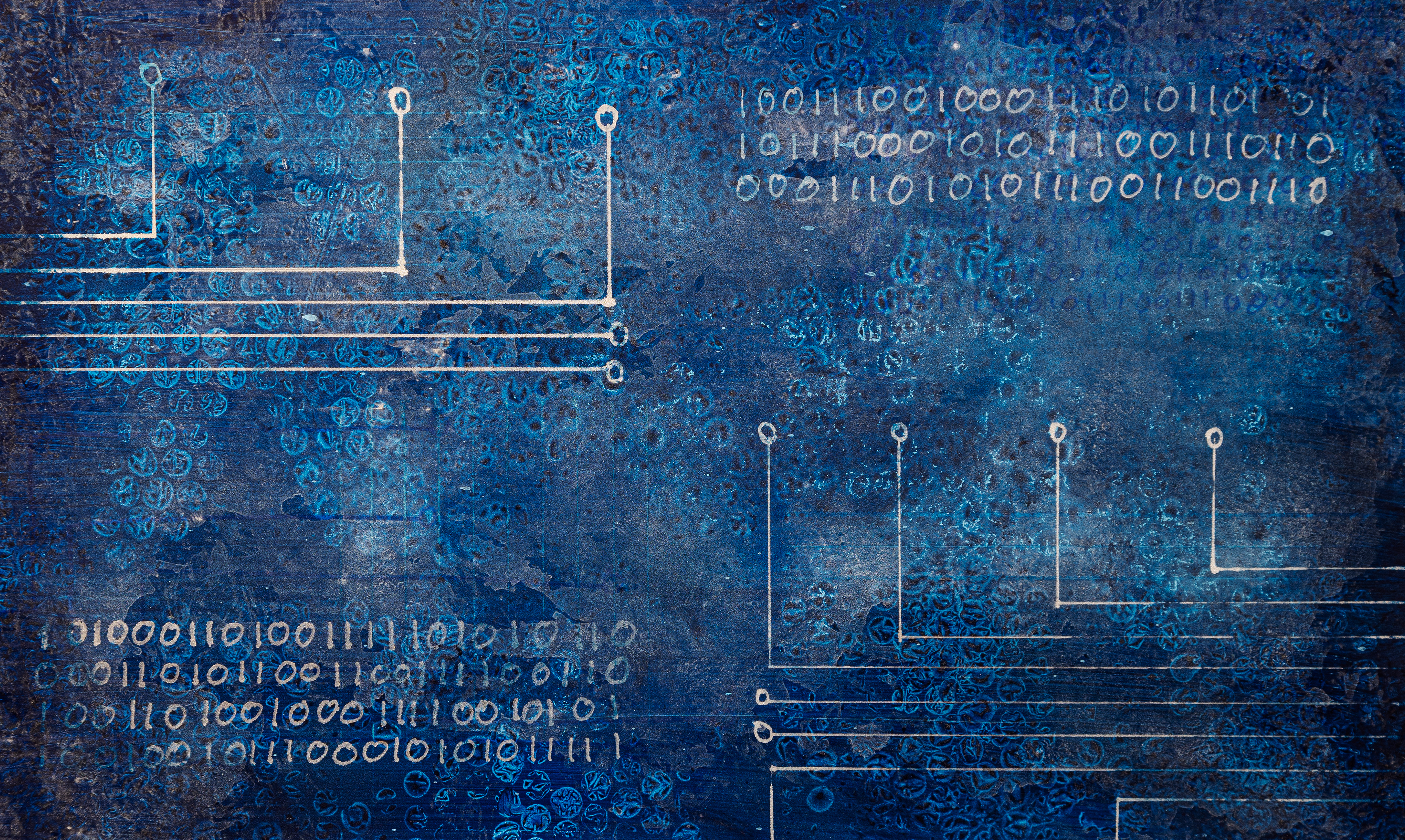 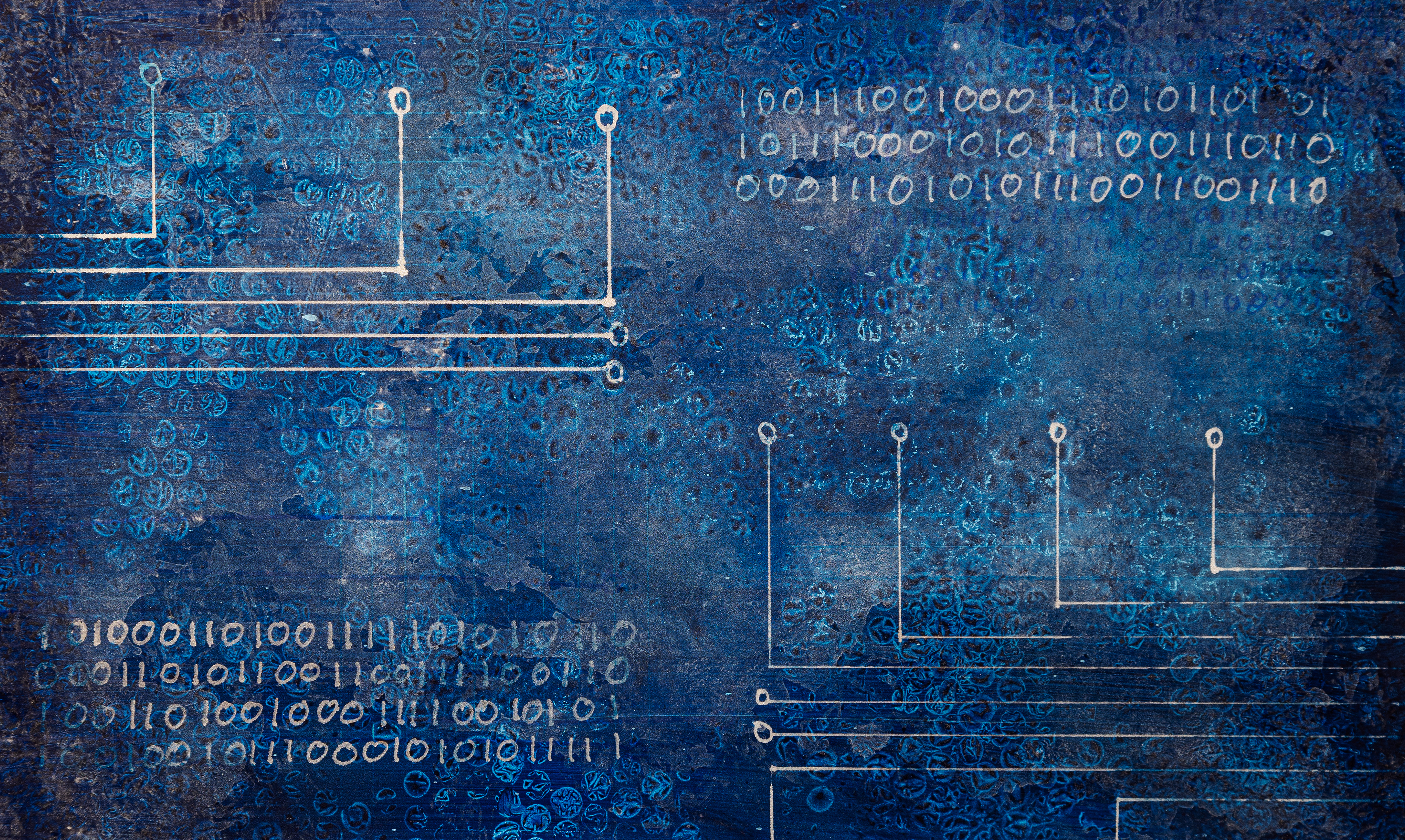 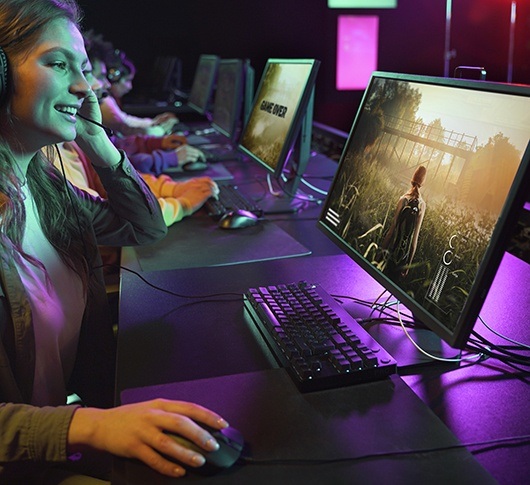 Game-tester is een beroep!
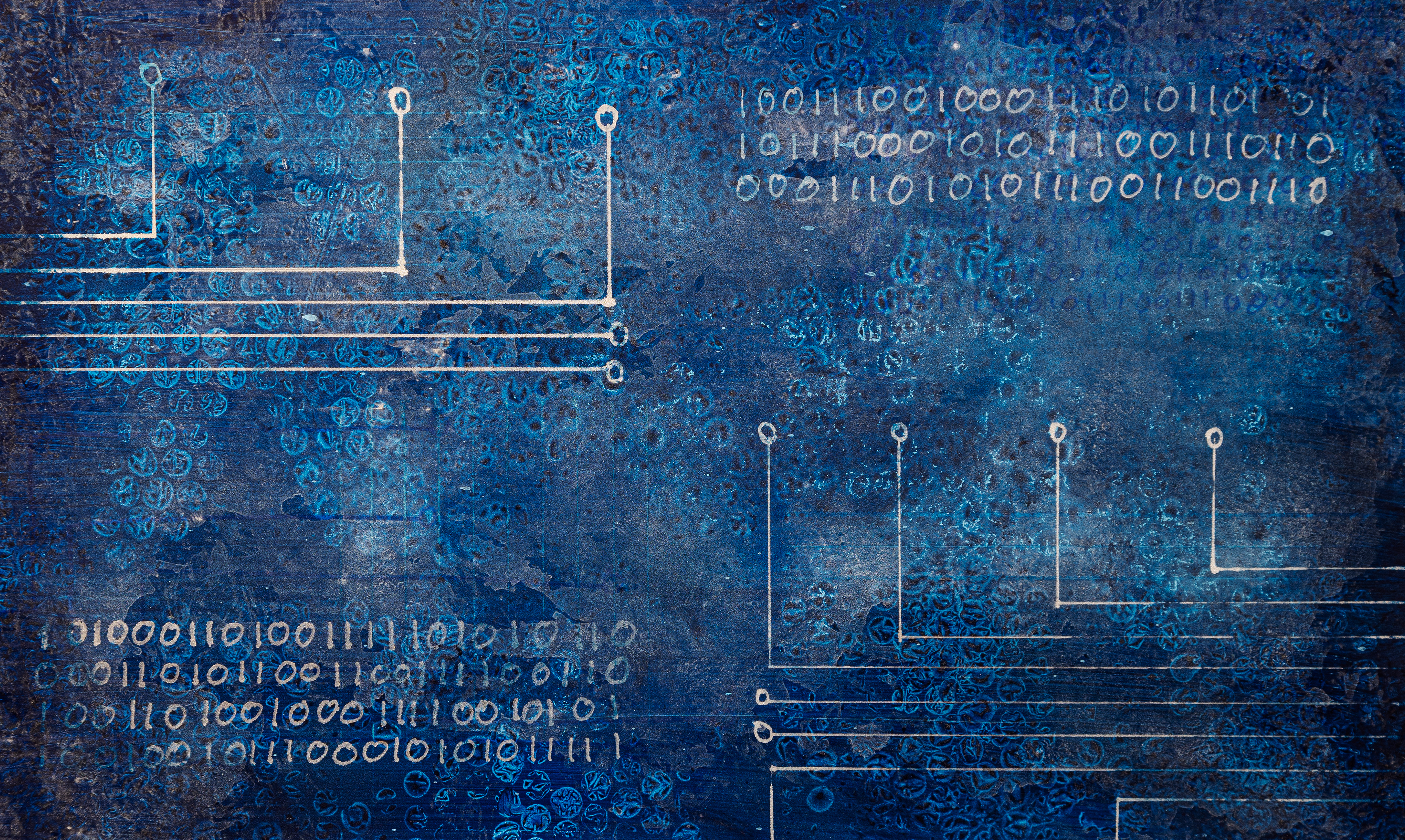 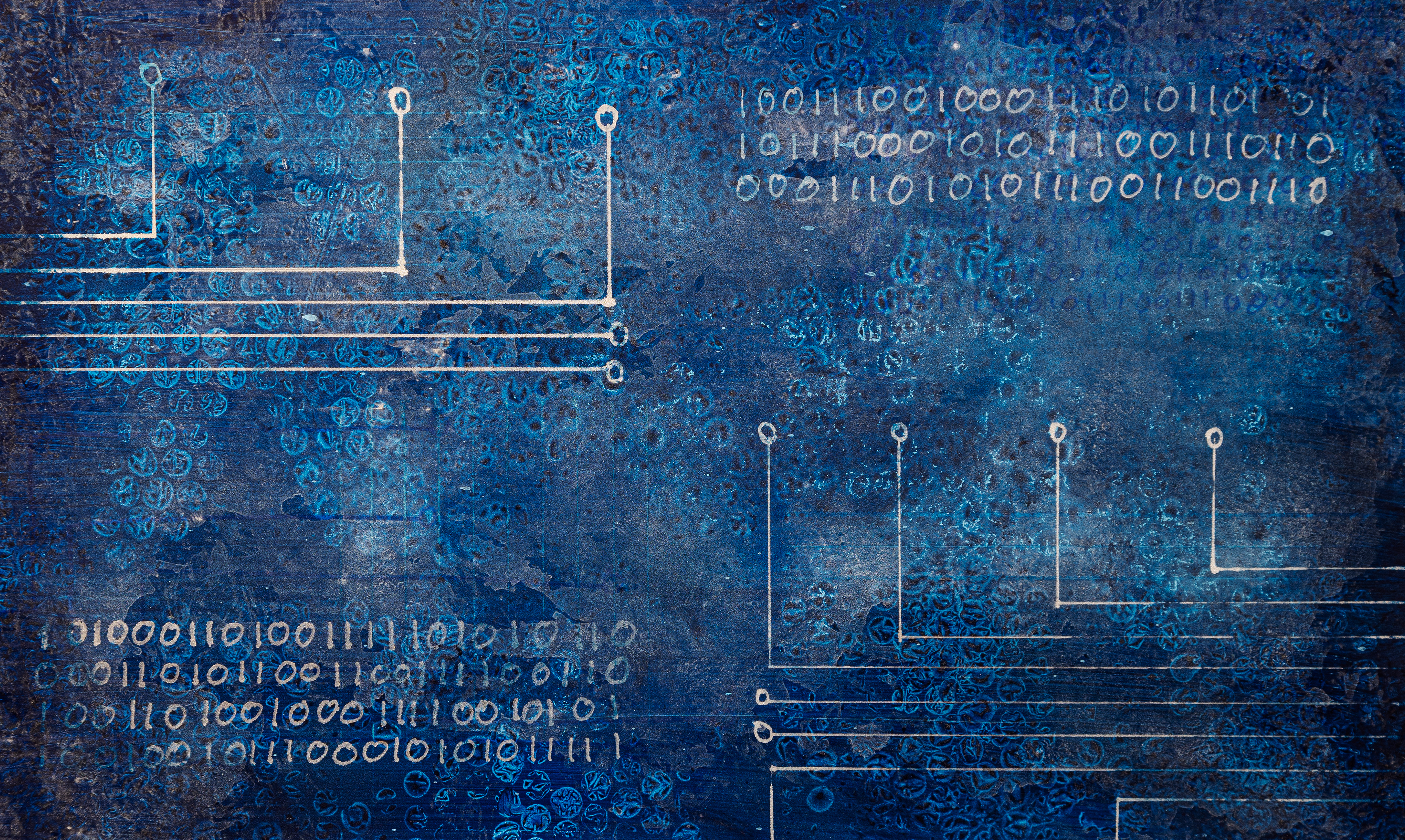 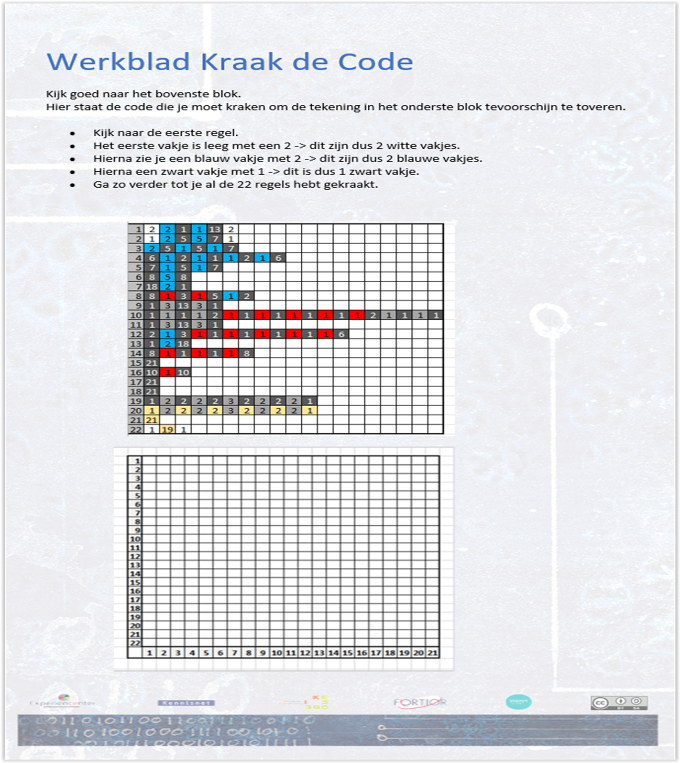 Werkblad en Kahoot
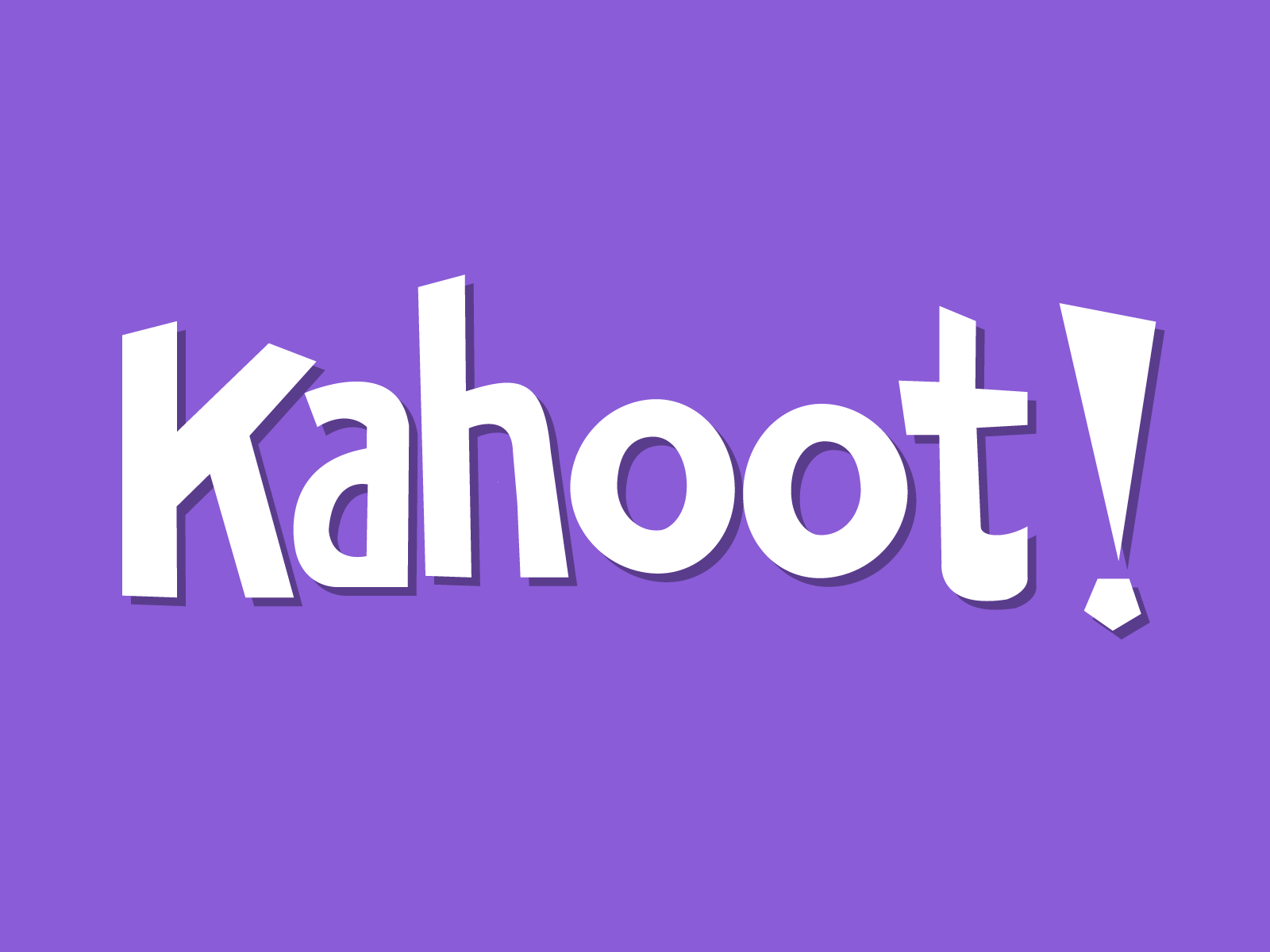 [Speaker Notes: Werkblad geleide materiaal - fruit, water, mensen, potlood (grafiet), gummiberen, splitpennen, aluminium folie, spijkers, muntgeld geleiden allemaal]
Wat hebben we gedaan?
Wat was nu ook alweer een variabele?
Hoe zat het met de X-as, Y-as en Z-as? 
Wat ga je de volgende keer anders programmeren? 
Wat vond je moeilijk?
Wat vond je makkelijk?
[Speaker Notes: .]